МУНИЦИПАЛЬНОЕ  БЮДЖЕТНОЕ ОБЩЕОБРАЗОВАТЕЛЬНОЕ УЧРЕЖДЕНИЕ «ШКОЛА № 56»  ПРЕДСТАВЛЯЕТ…
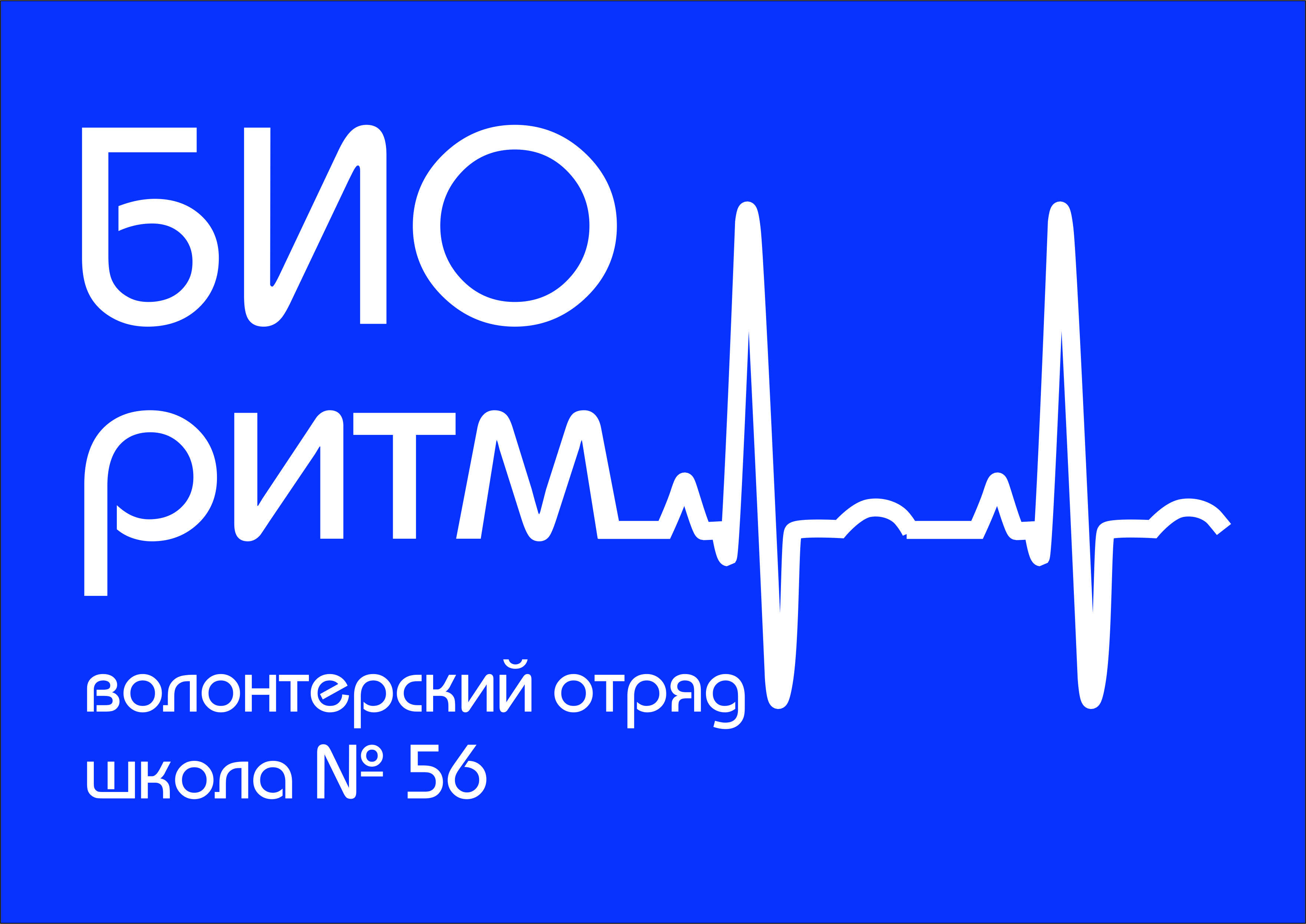 20 октября 2010 года – Дата рождения отряда
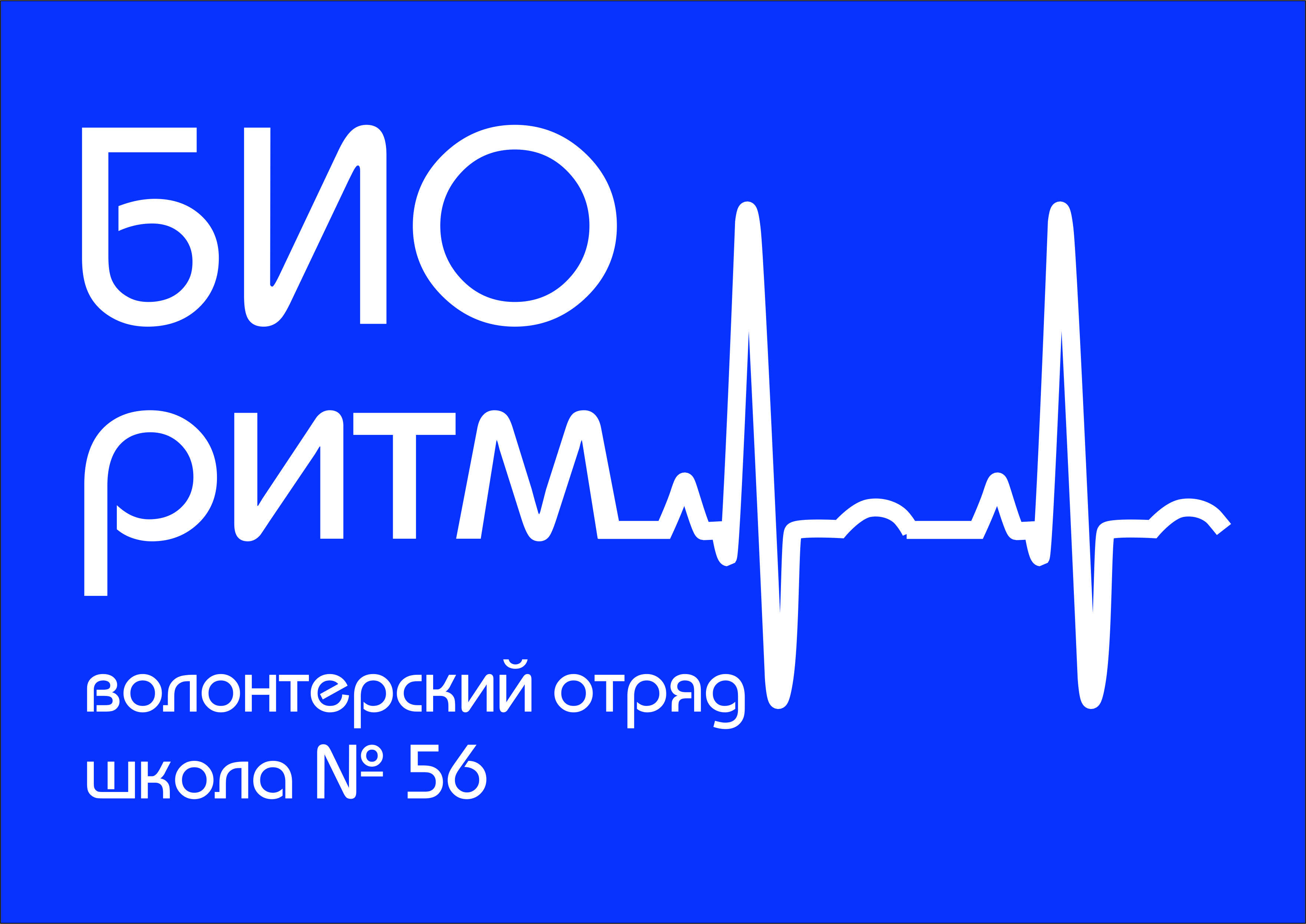 Цель:в общих делах расти самим и помогать другим
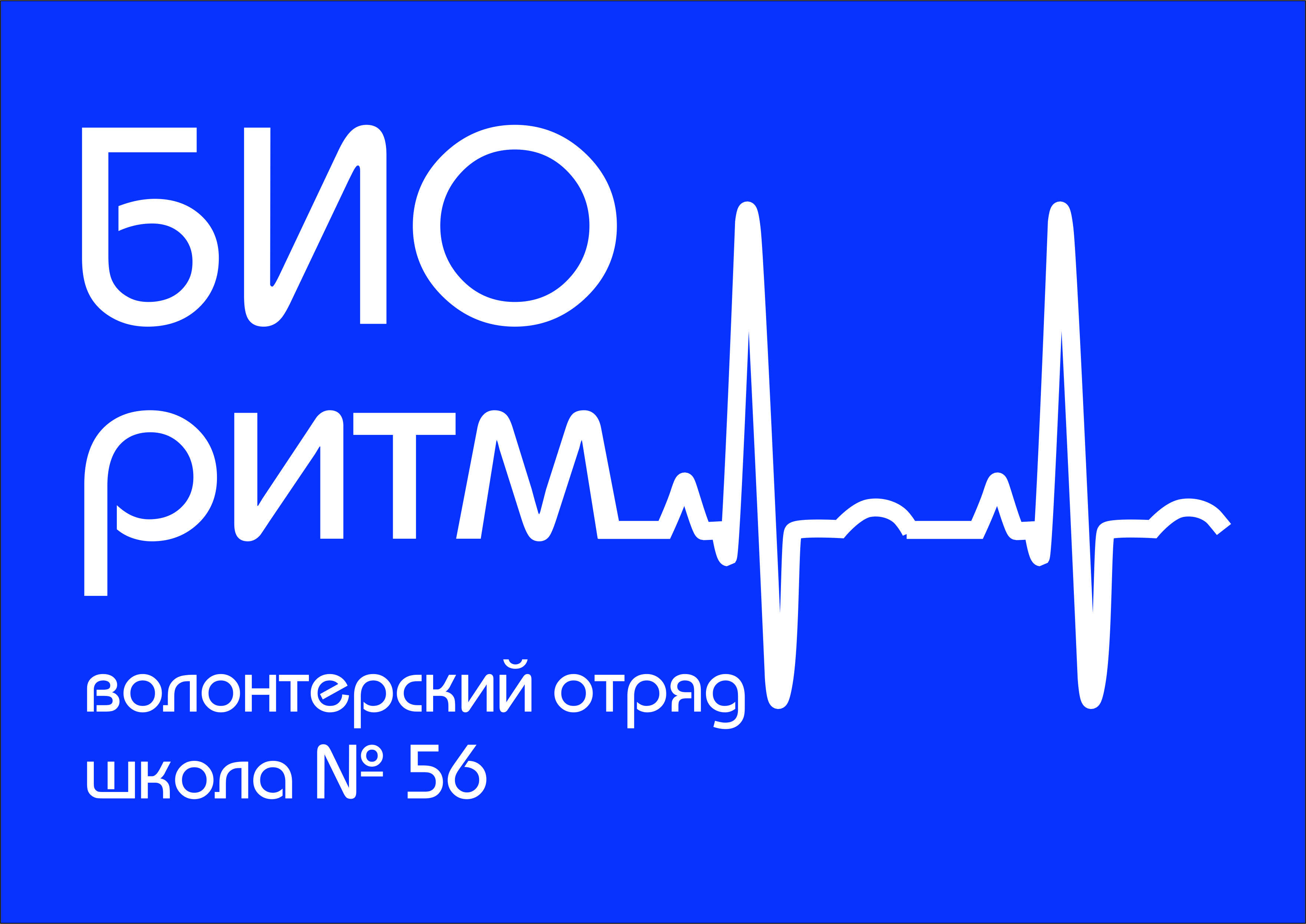 КОДЕКС  ОТРЯДА1. Если ты волонтер, забудь лень и не будь равнодушным к проблемам окружающих. 2. Будь генератором идей! 3. Уважай мнение других! 4. Критикуешь – предлагай, предлагаешь— выполняй! 5. Обещаешь – сделай! 6. Не умеешь – научись! 7. Будь настойчив в достижении целей! 8. Веди здоровый образ жизни! Твой образ жизни – пример для подражания.
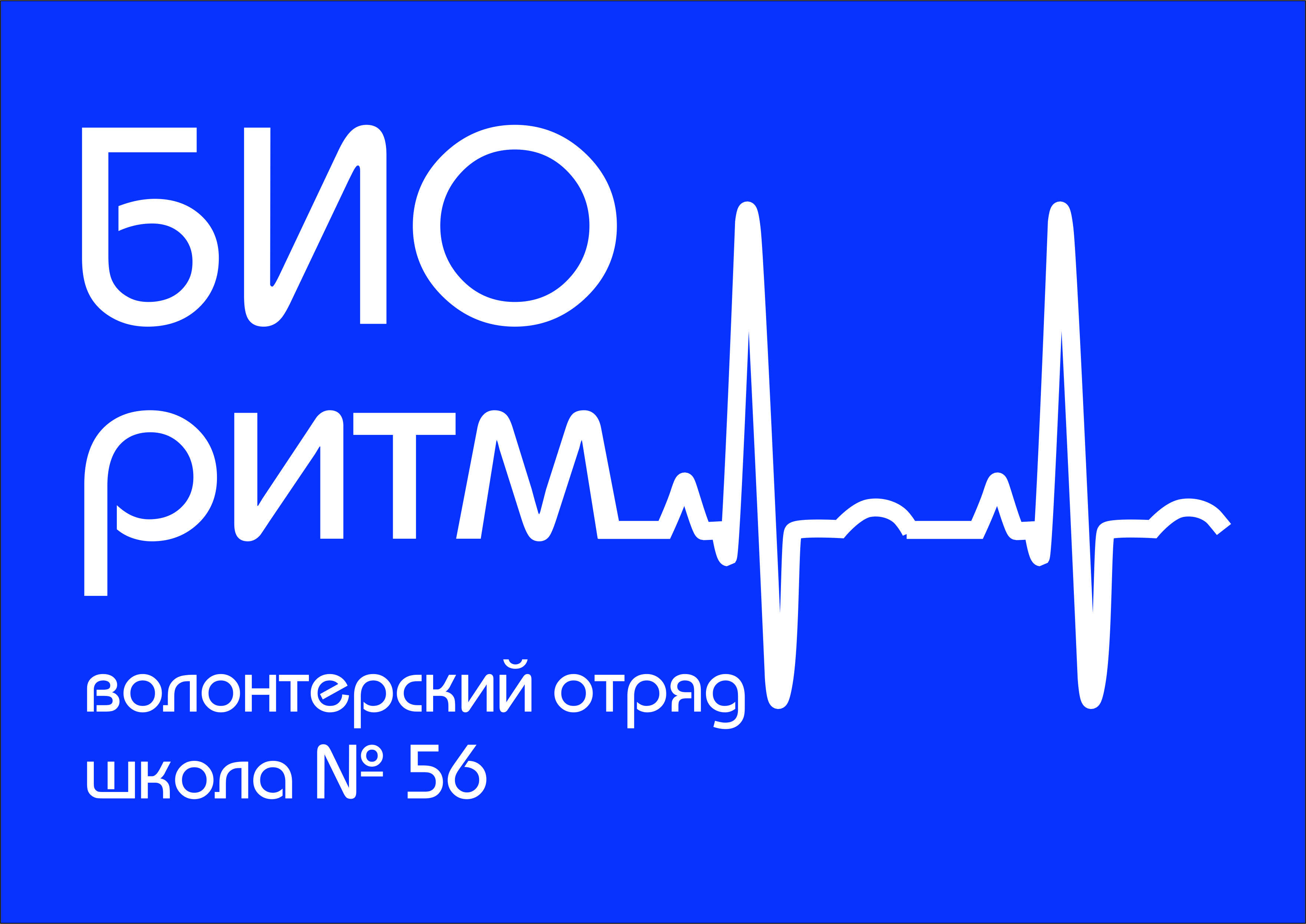 БЛАГОТВОРИТЕЛЬНАЯ ПОМОЩЬ
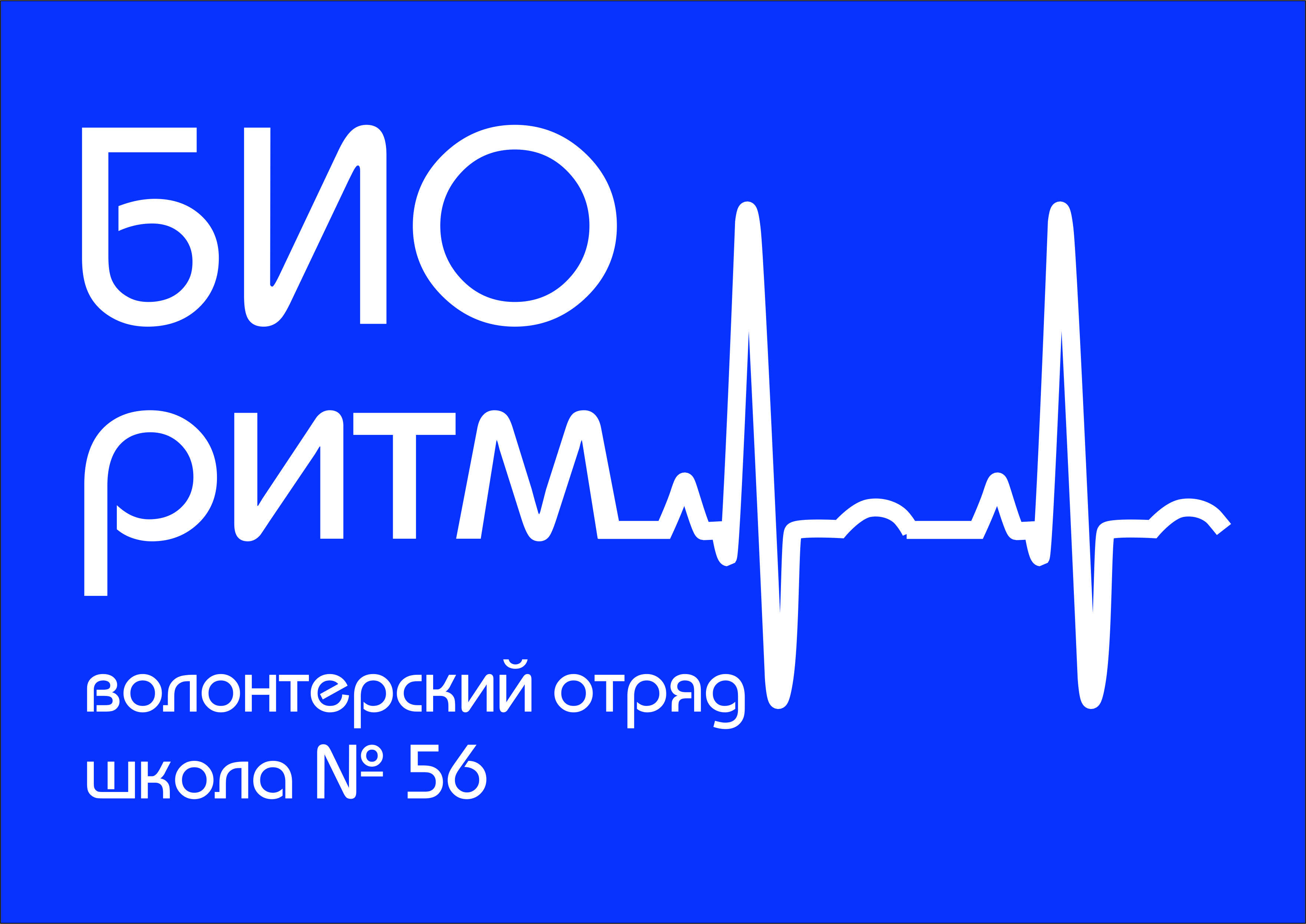 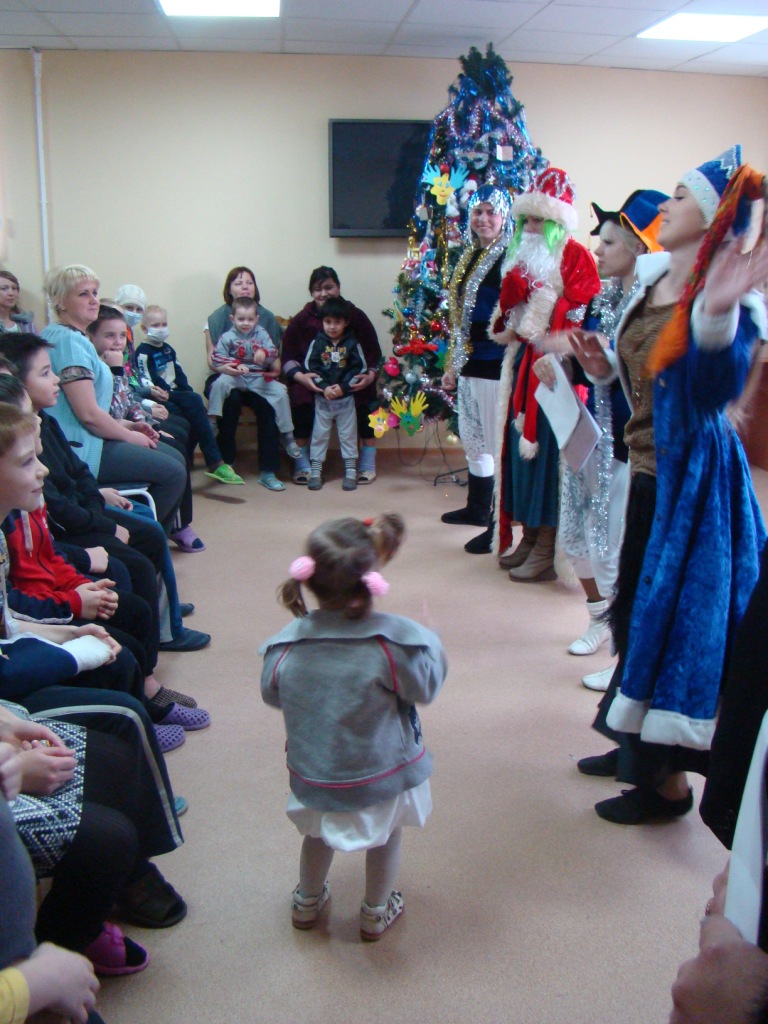 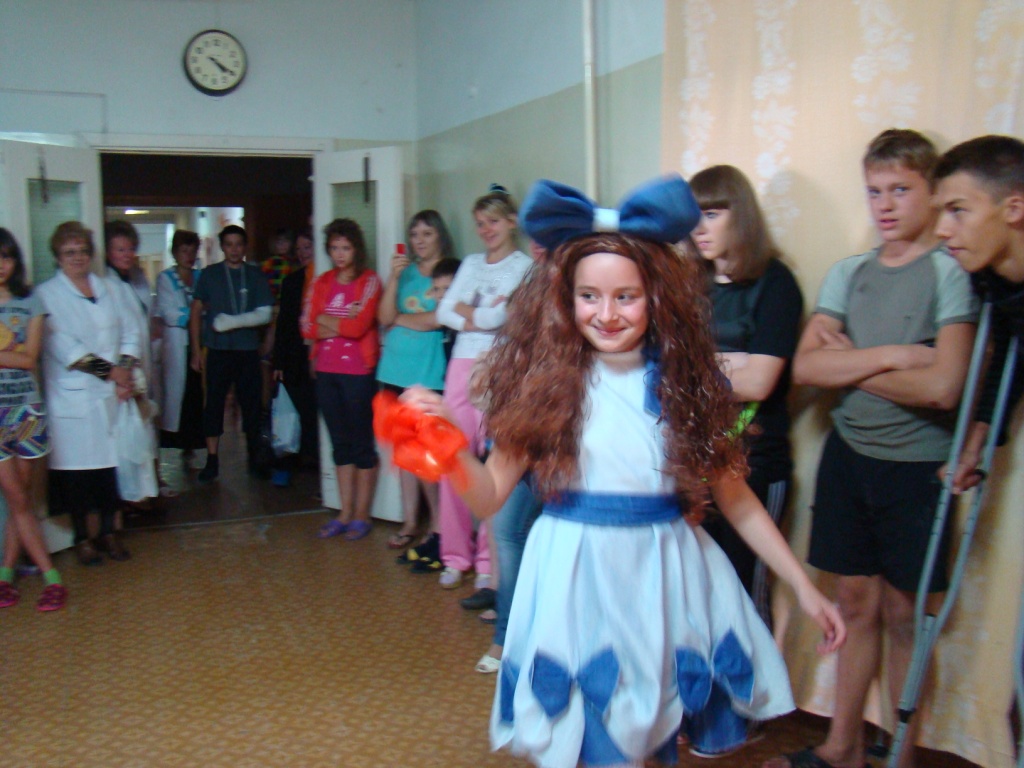 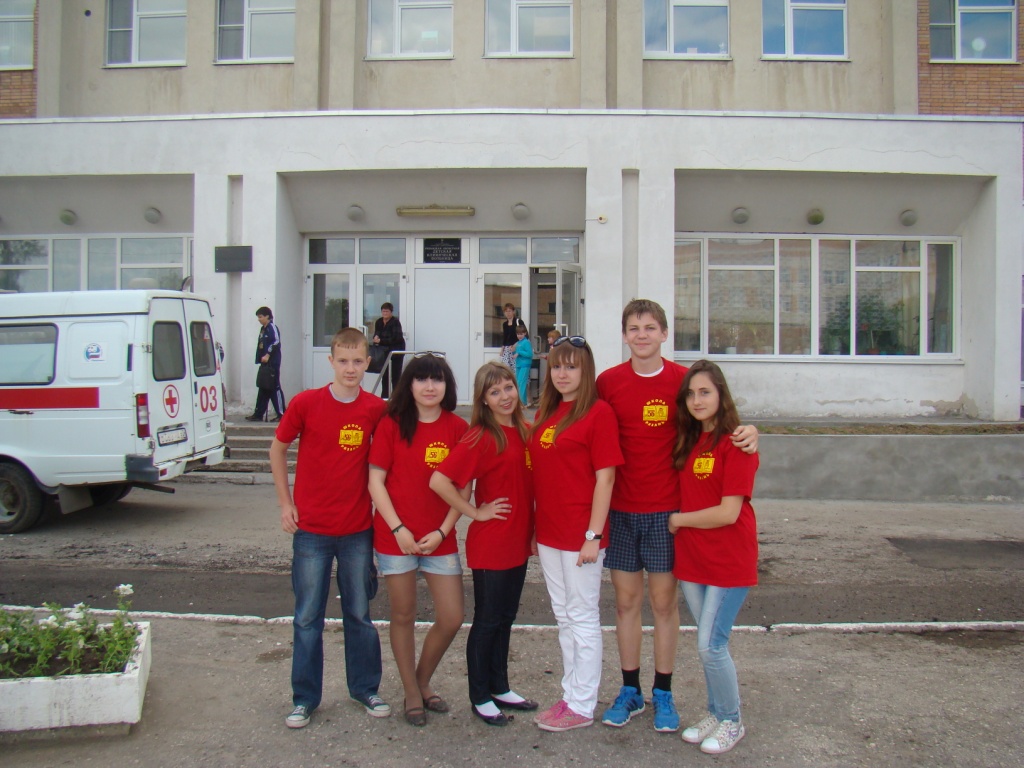 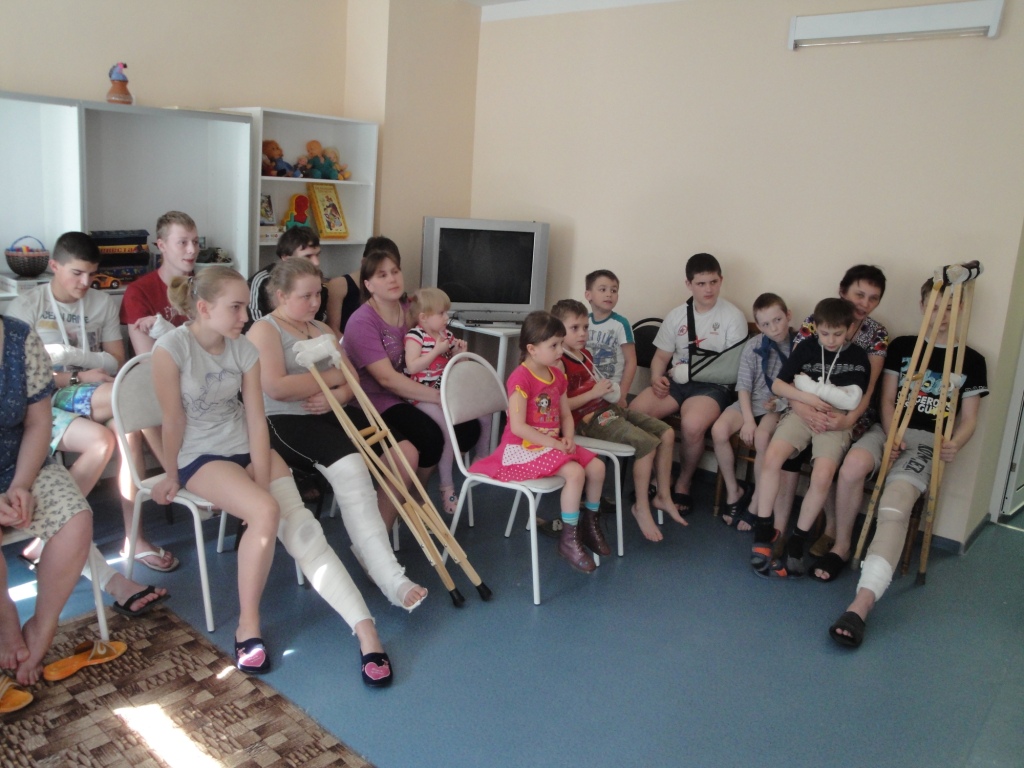 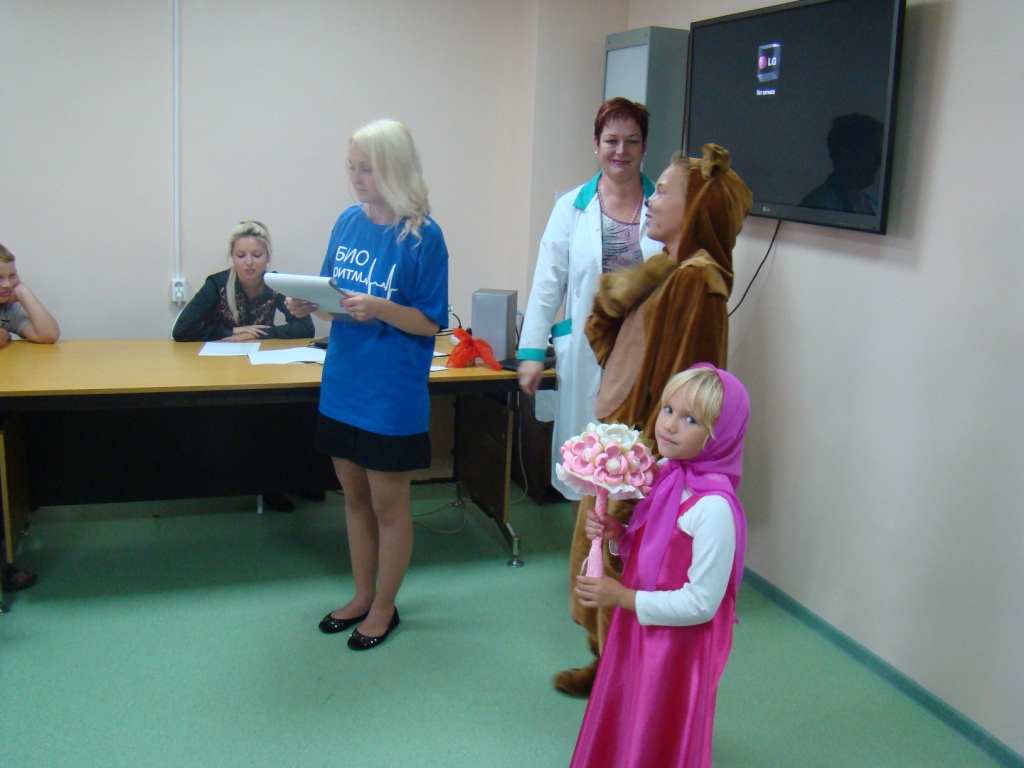 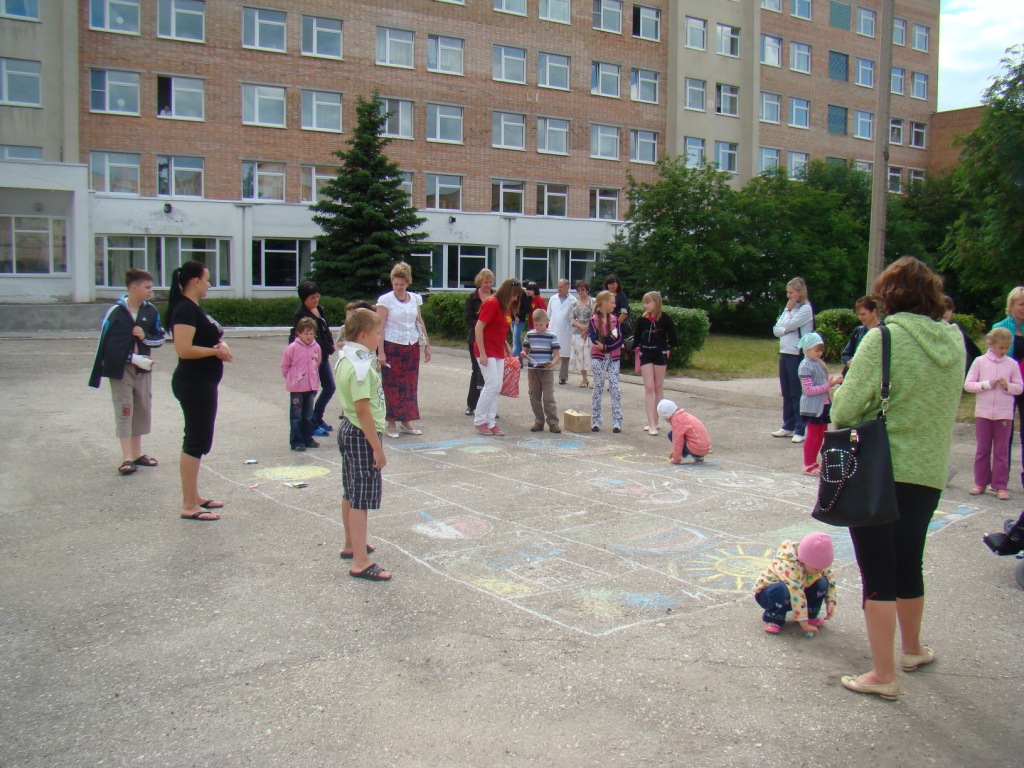 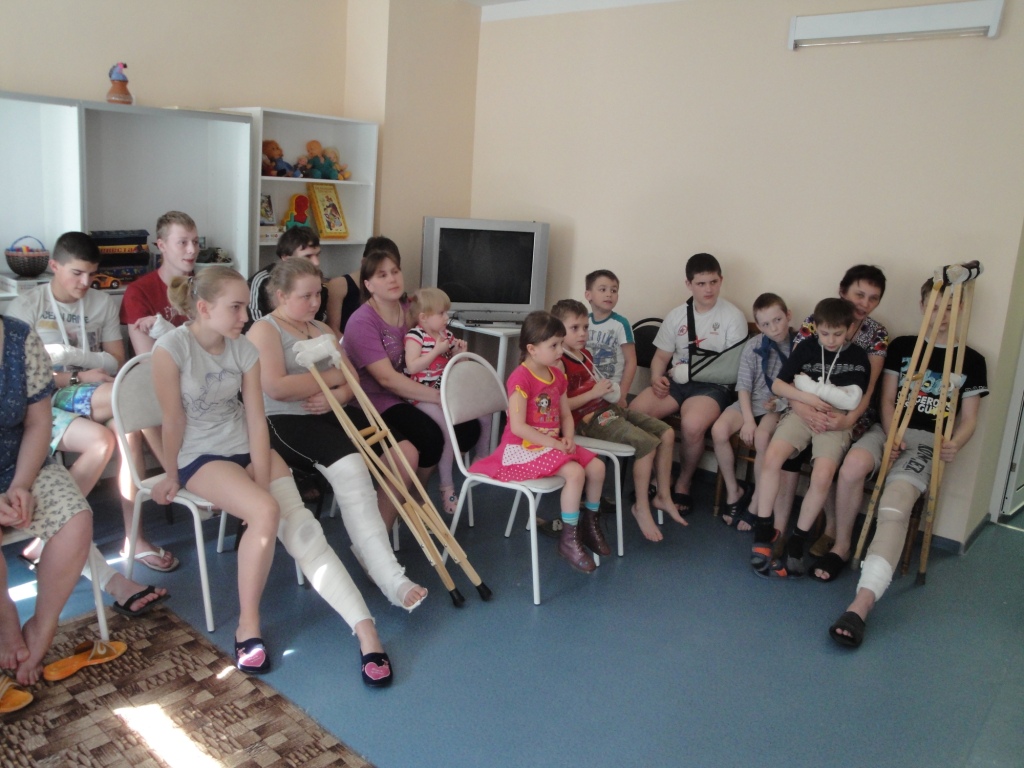 БЛАГОТВОРИТЕЛЬНАЯ ПОМОЩЬ
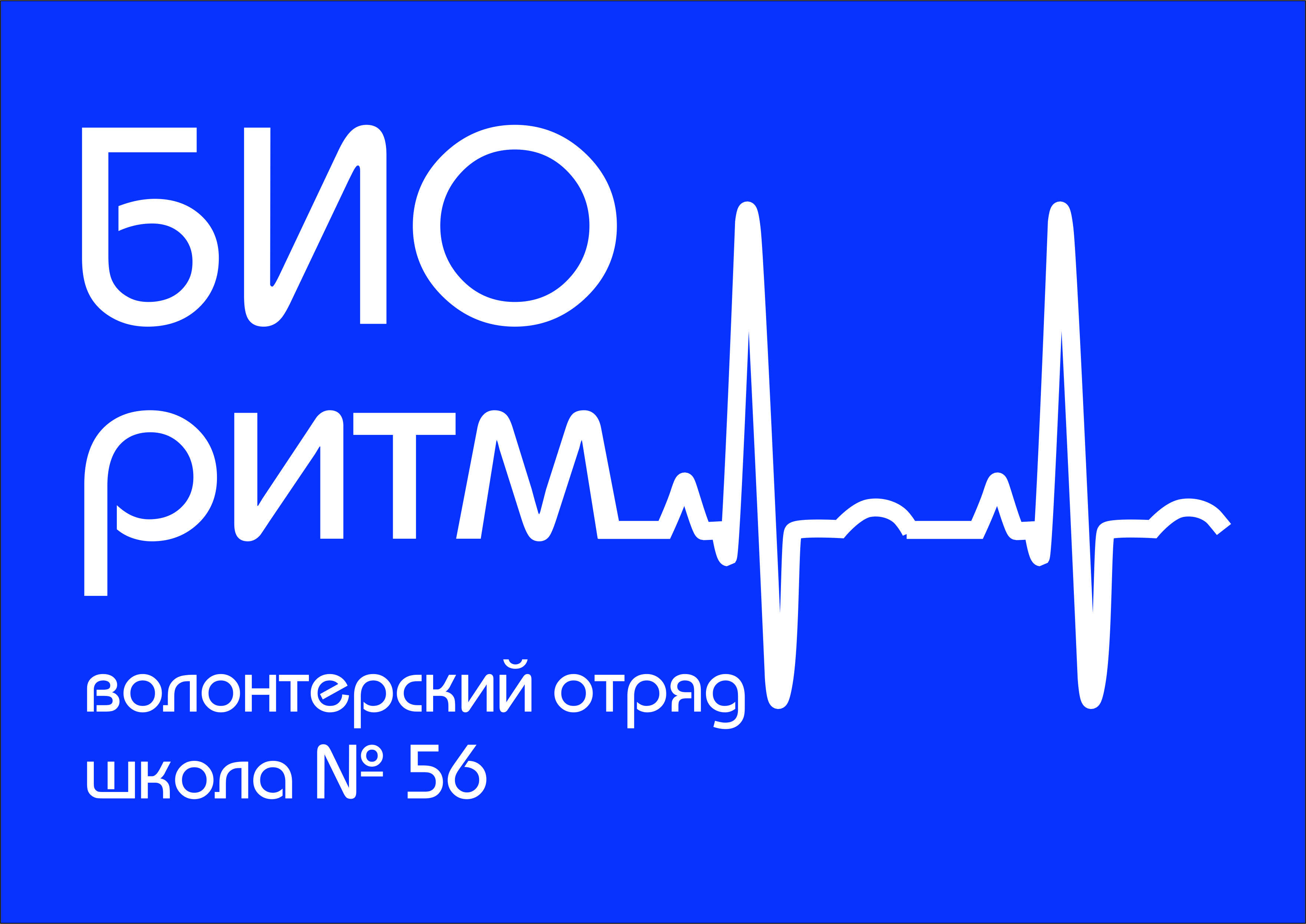 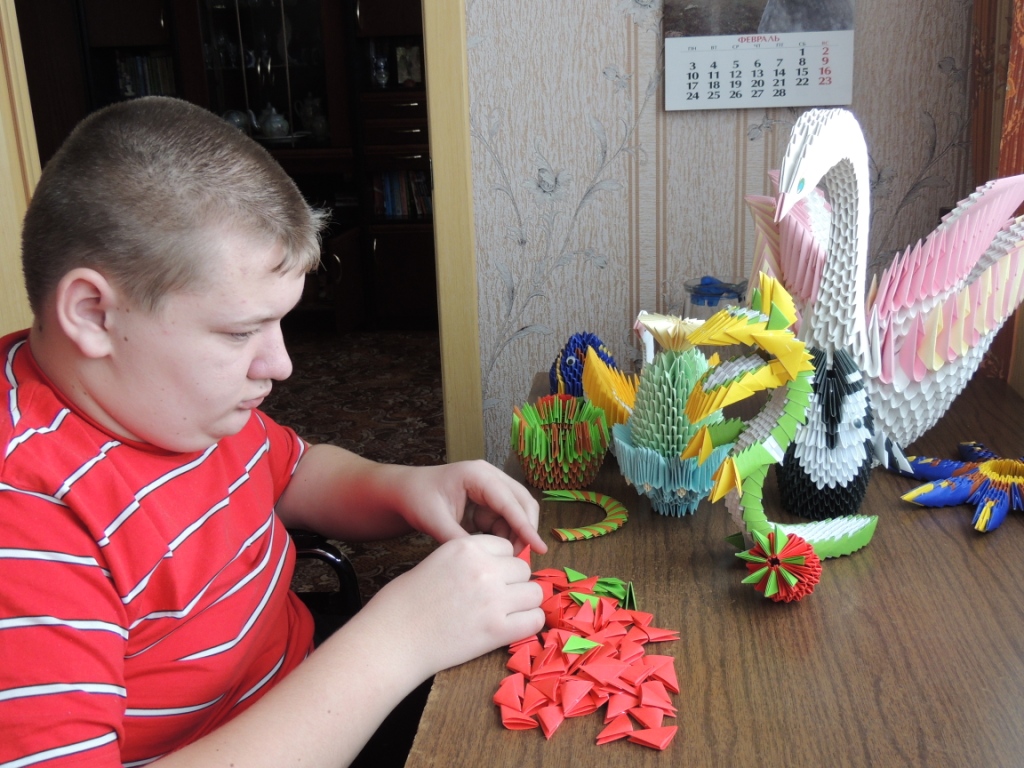 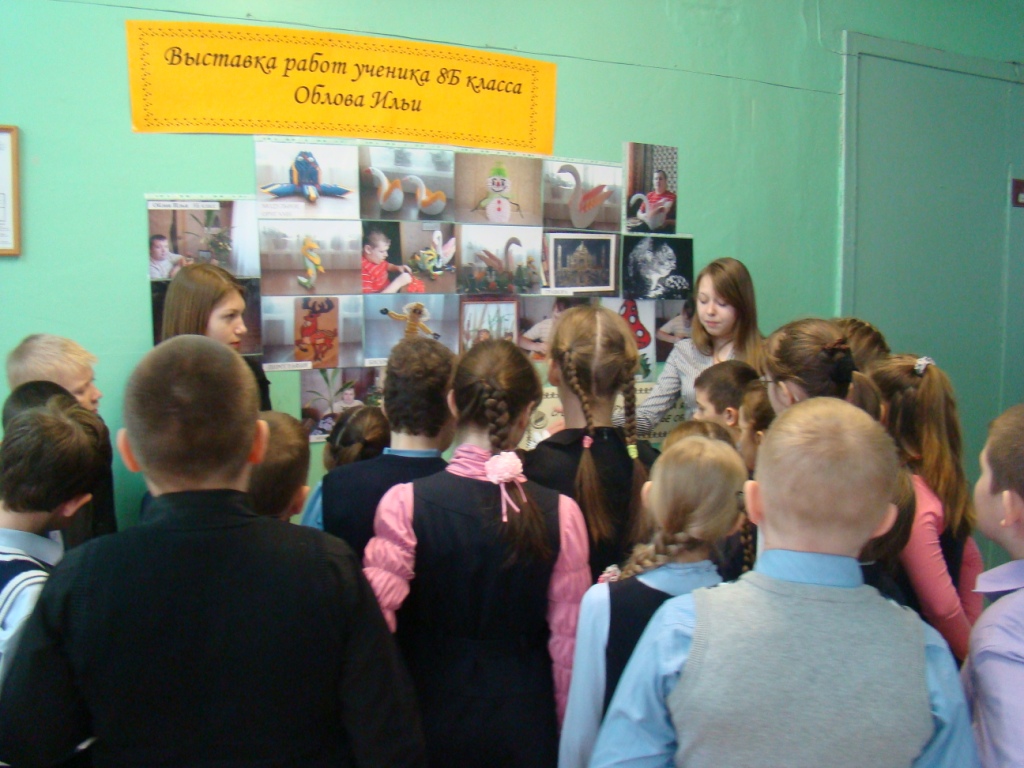 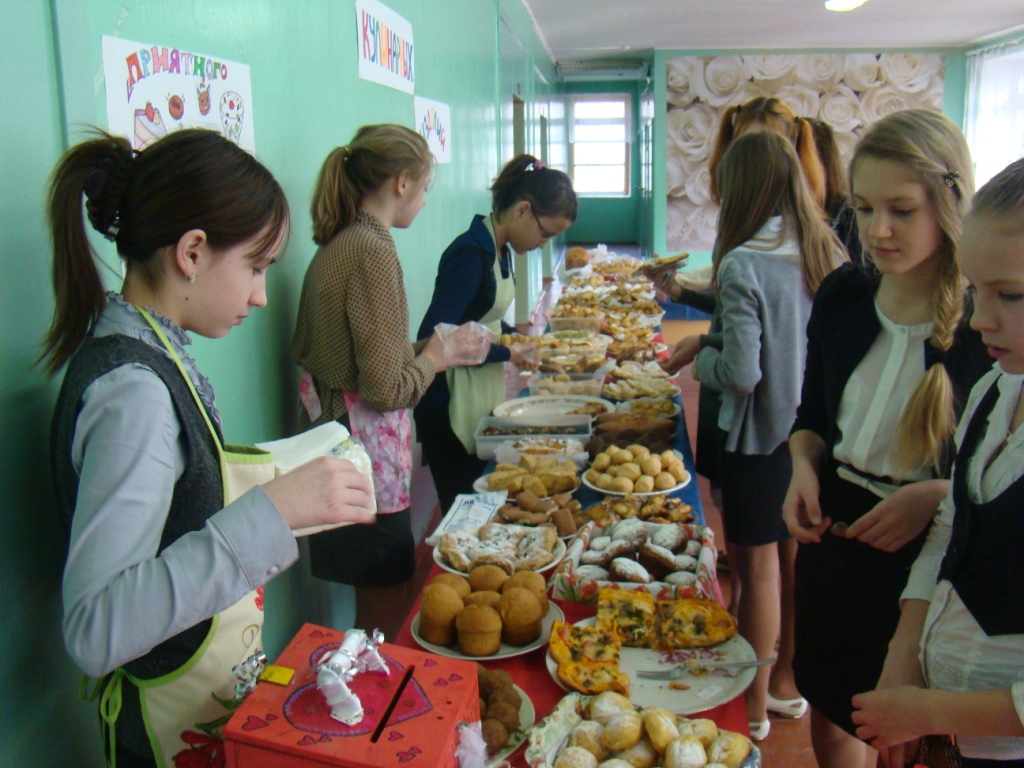 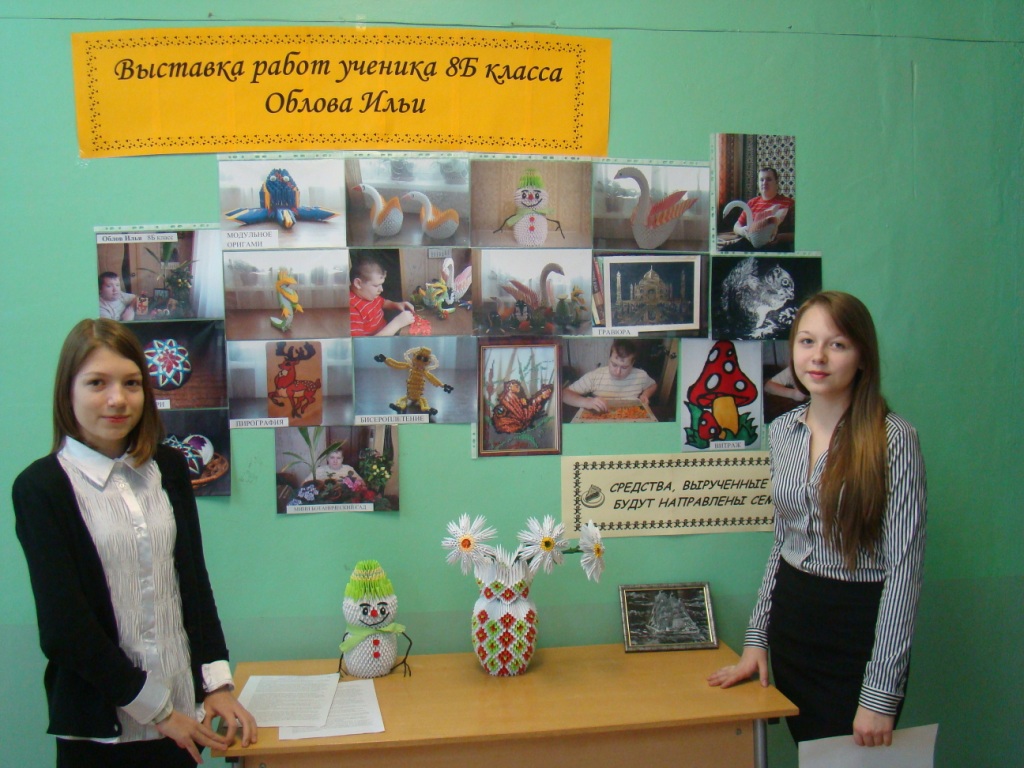 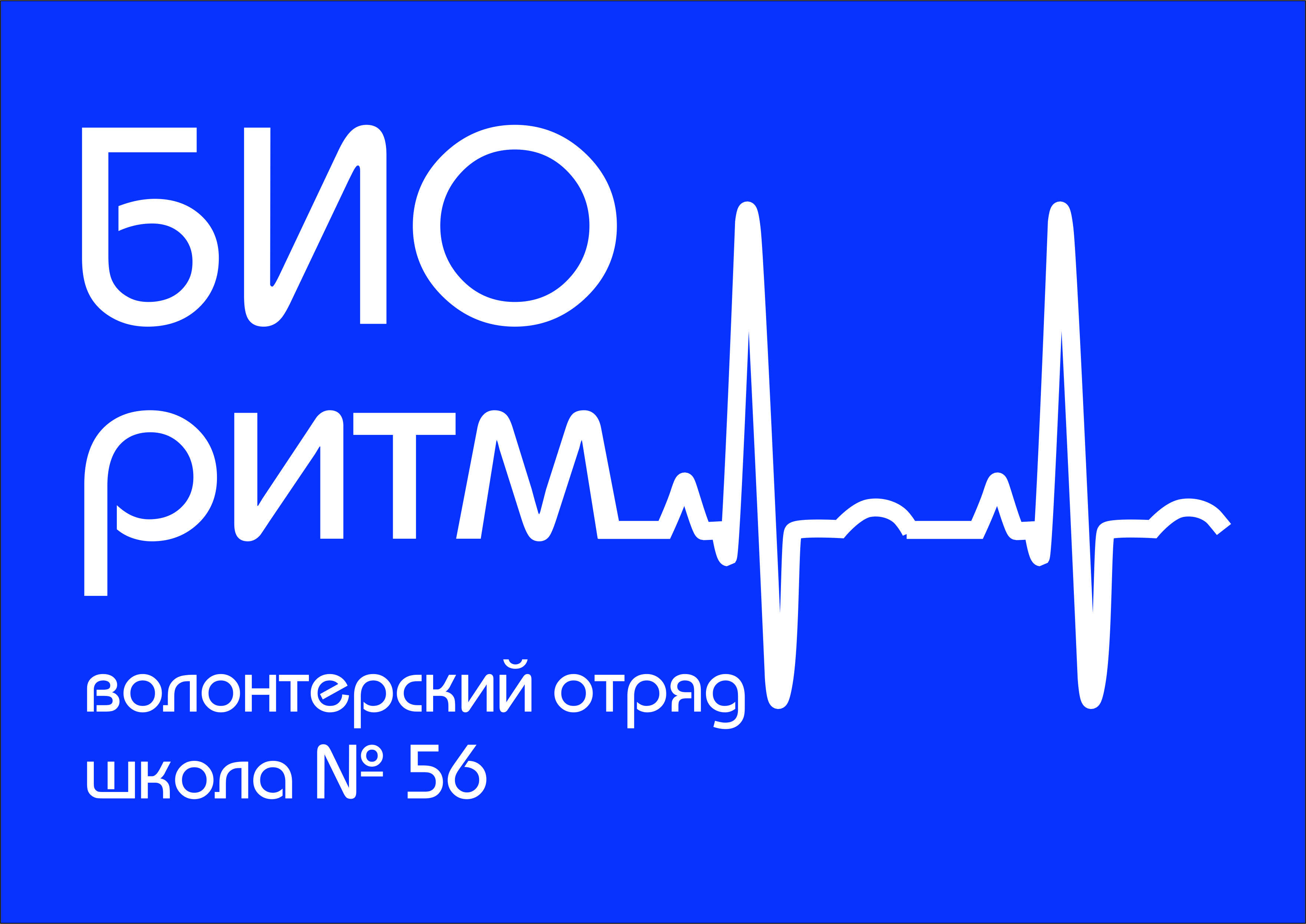 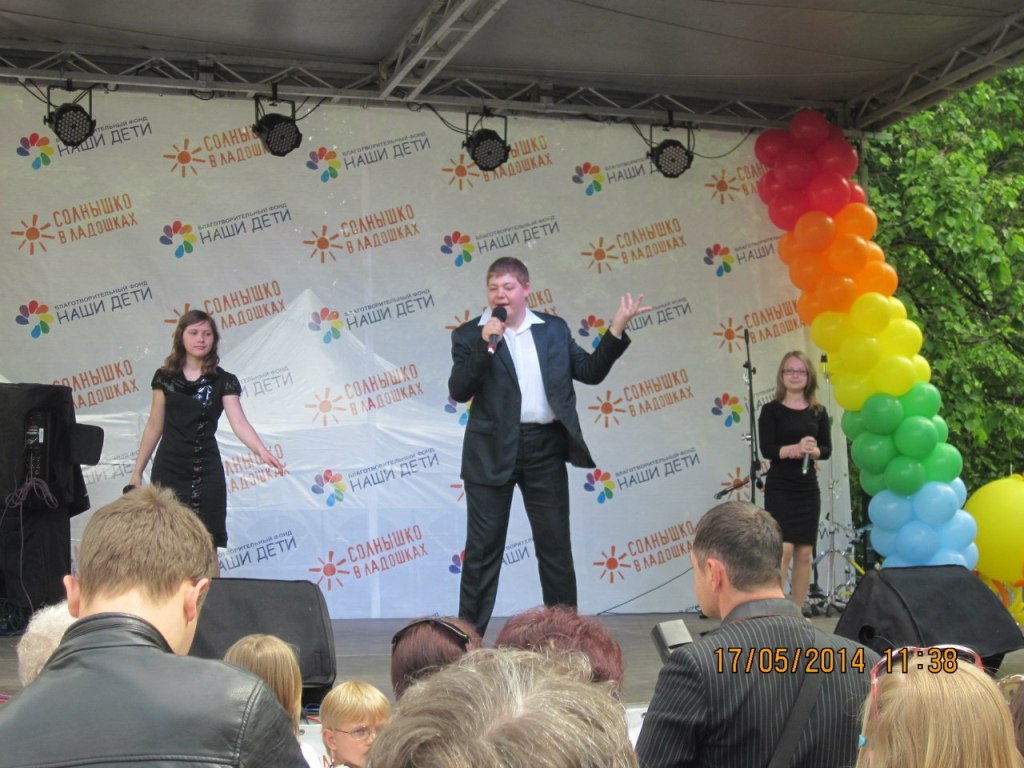 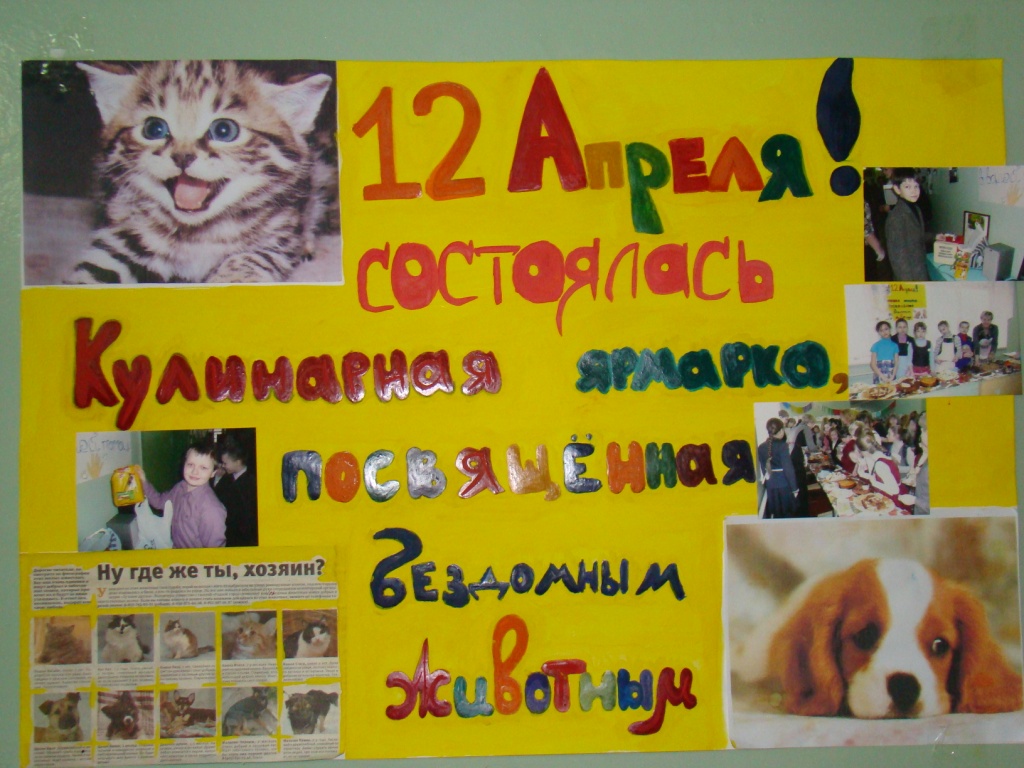 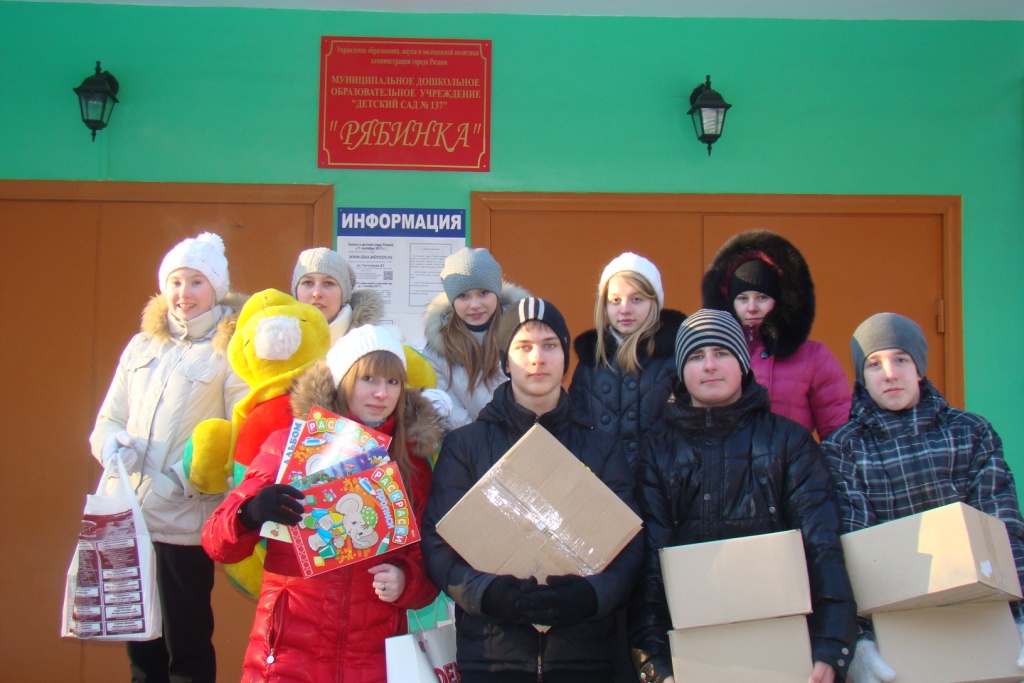 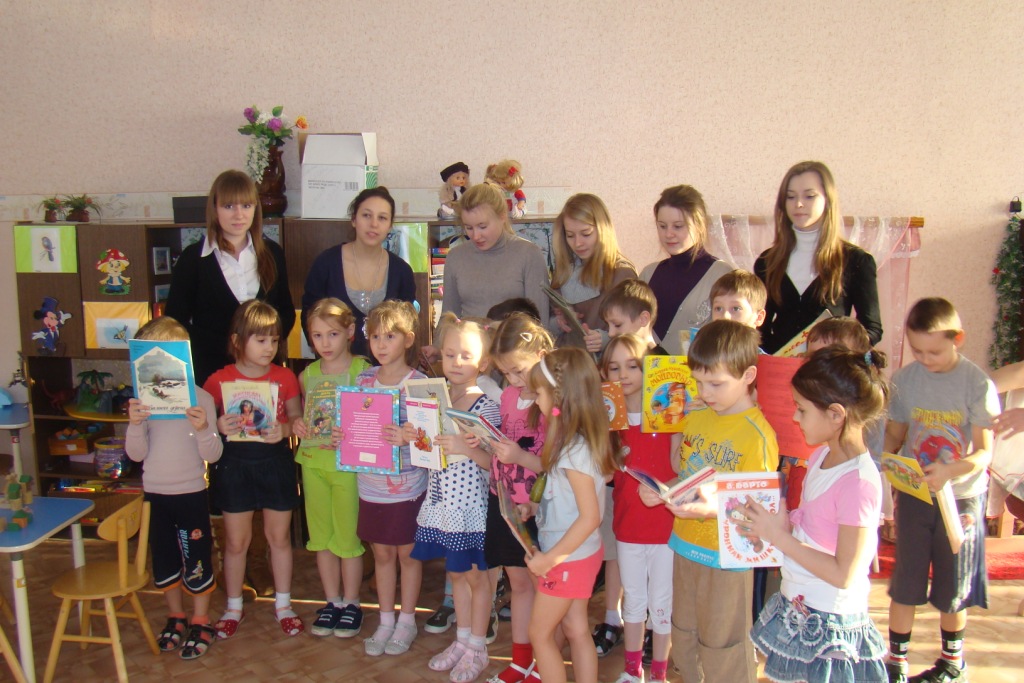 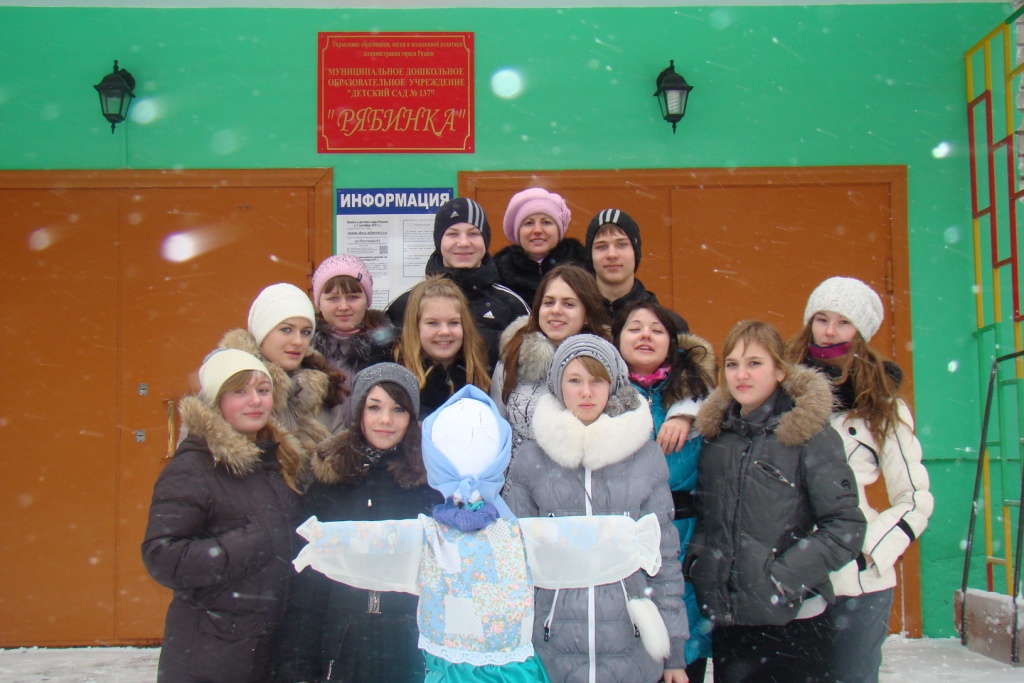 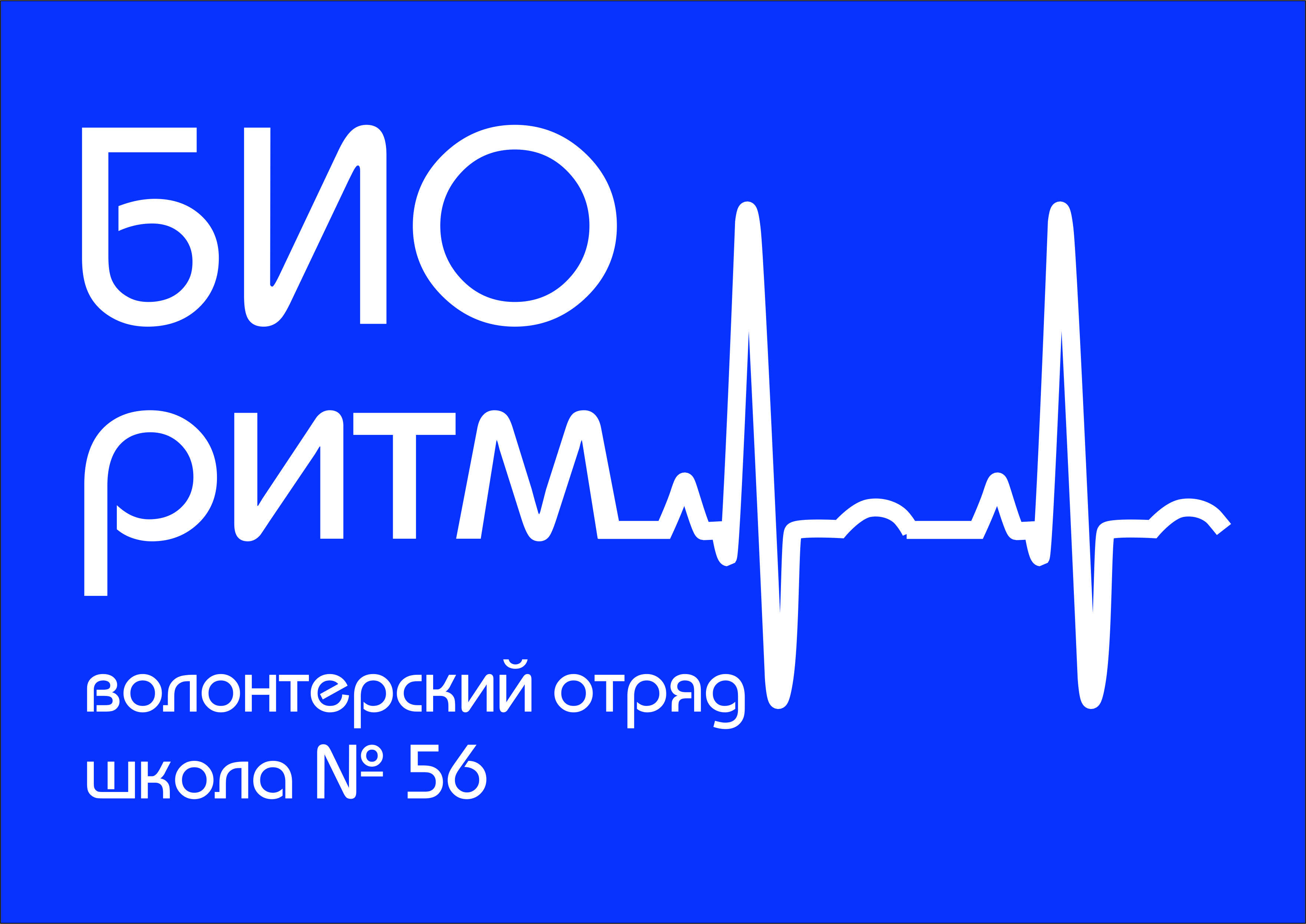 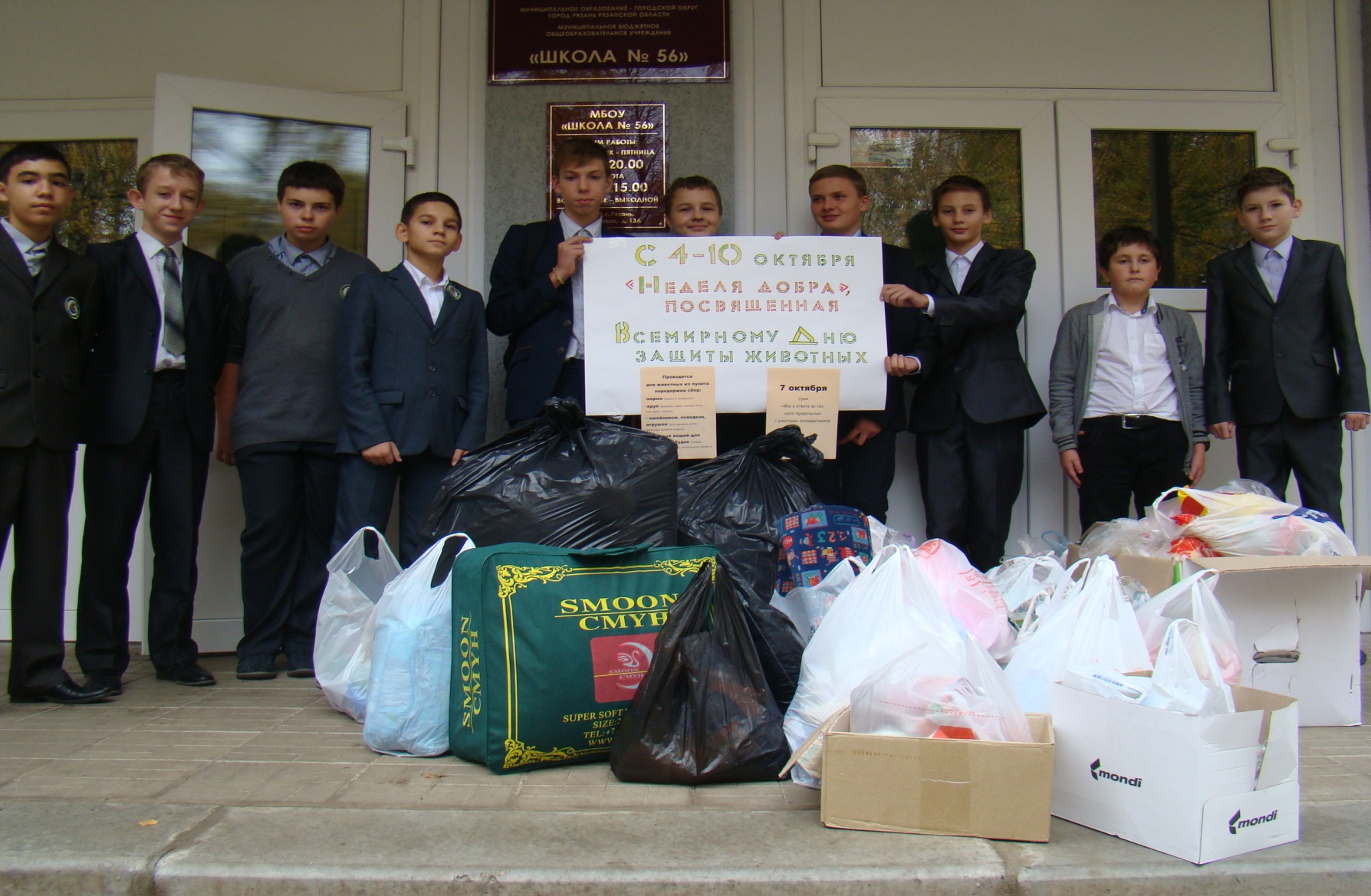 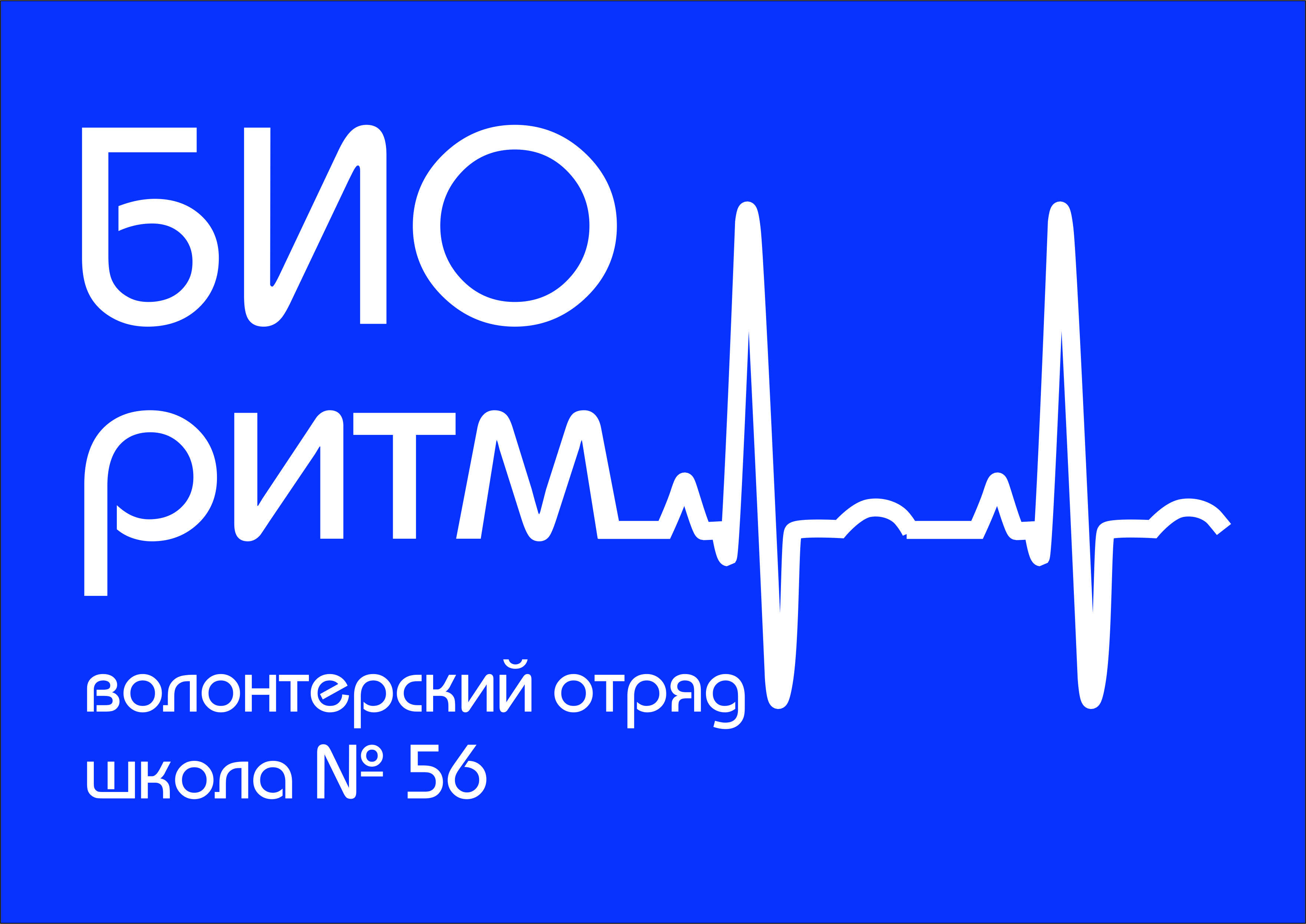 КУЛЬТУРНО-ДОСУГОВАЯ ДЕЯТЕЛЬНОСТЬ
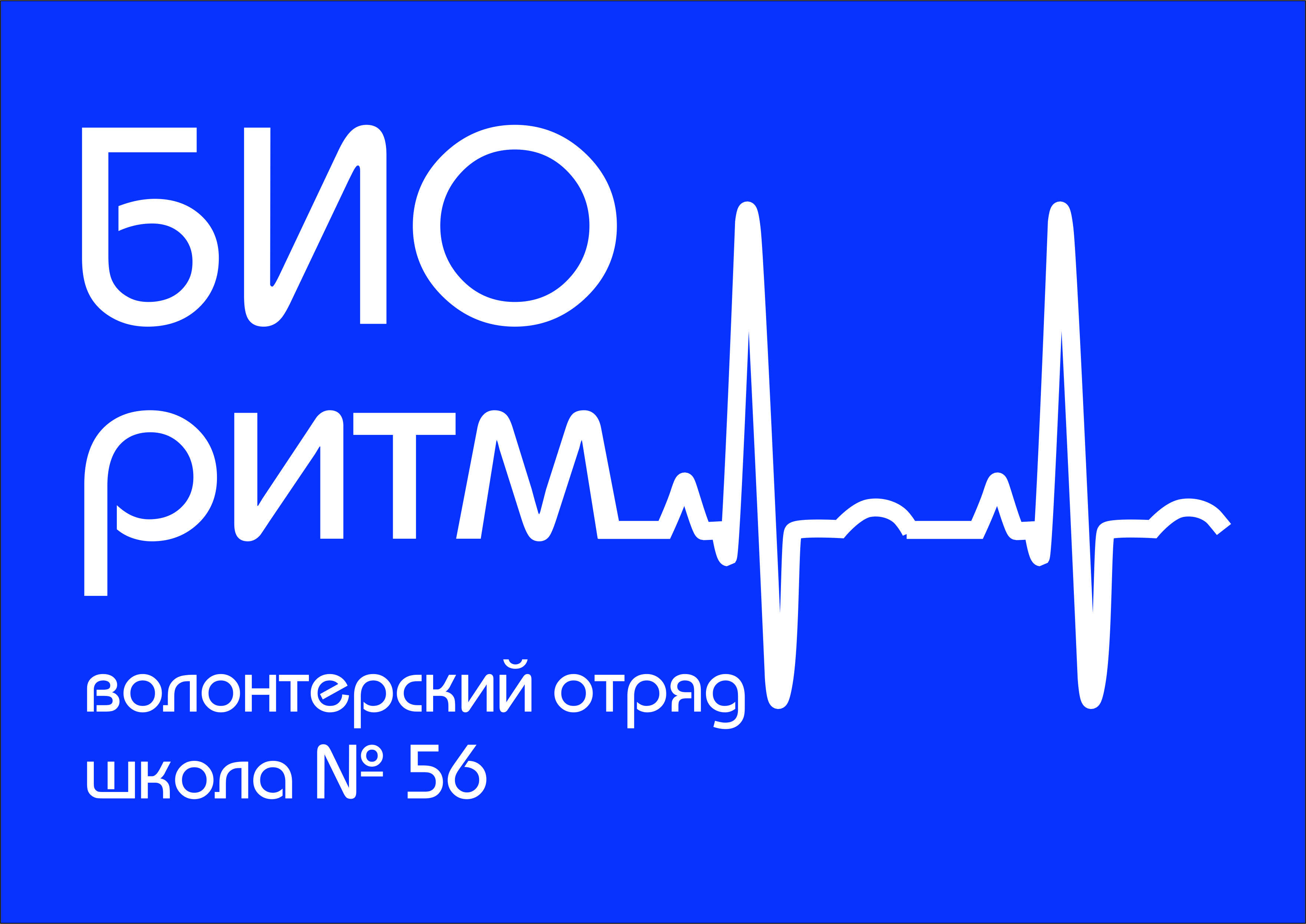 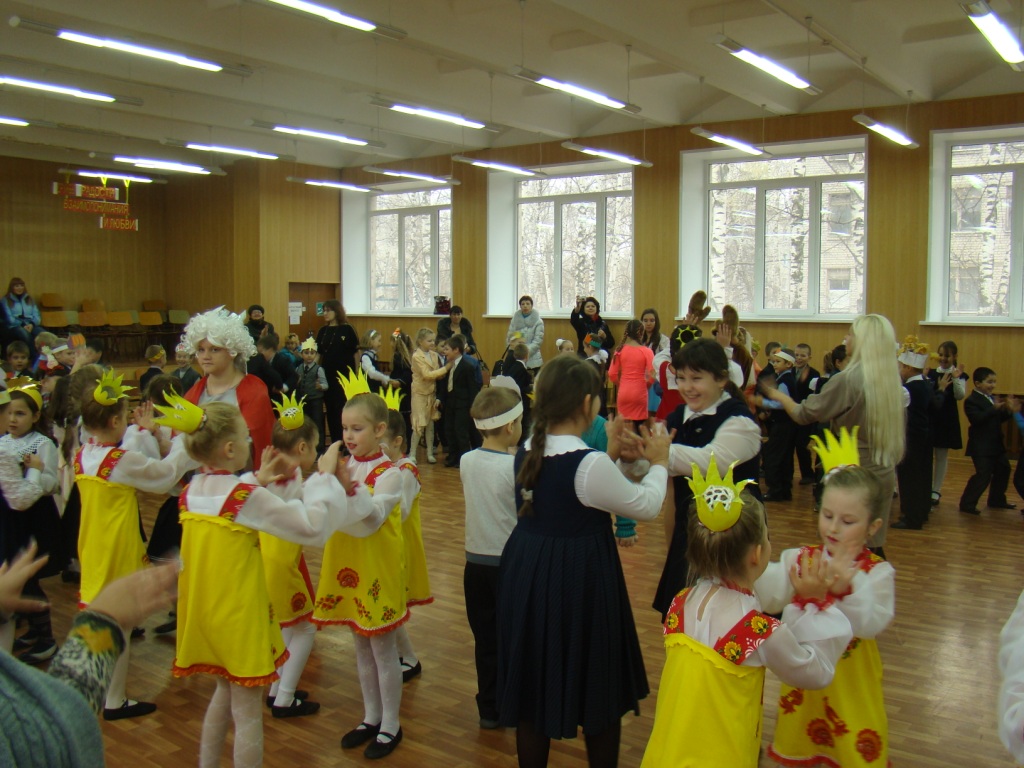 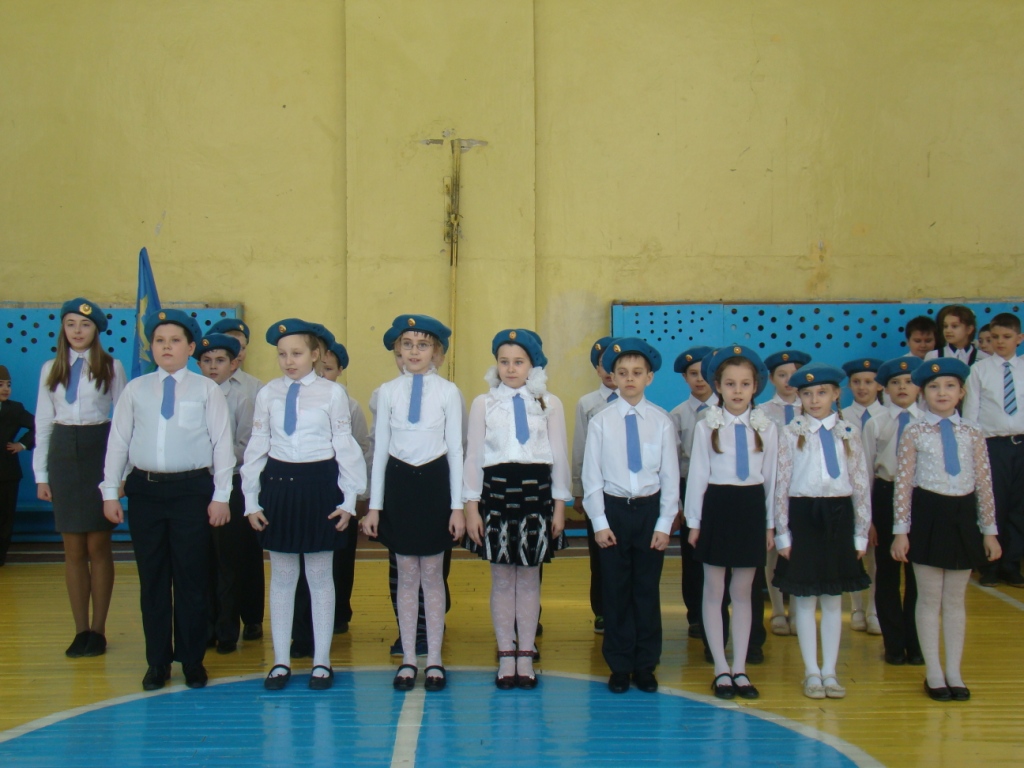 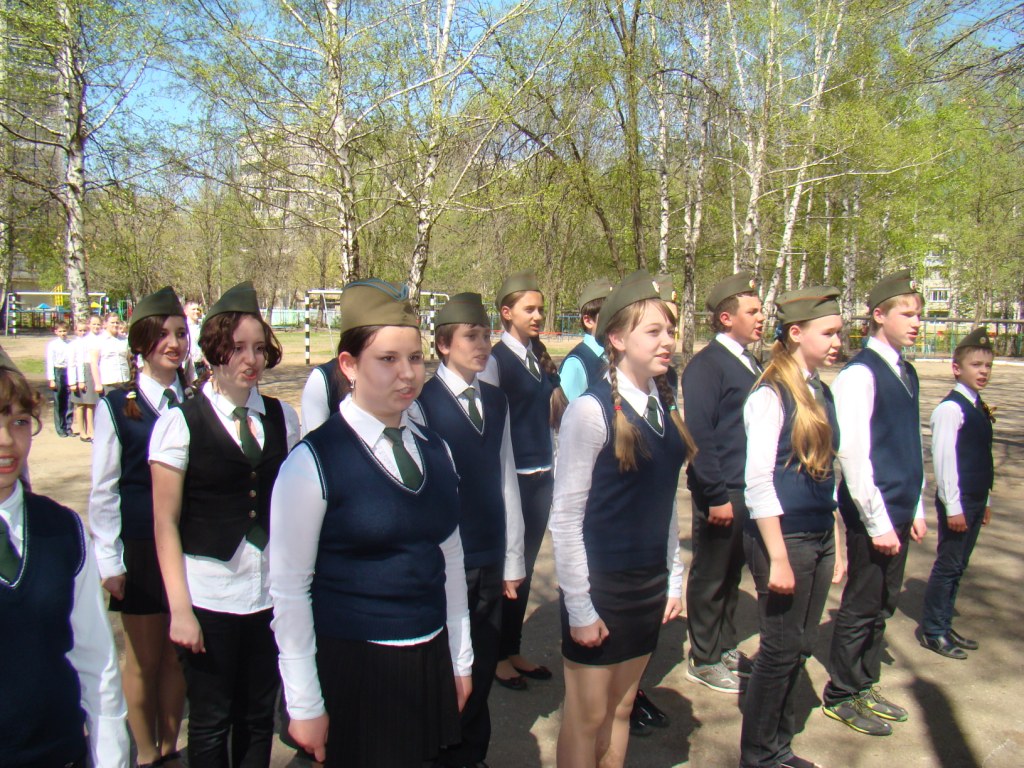 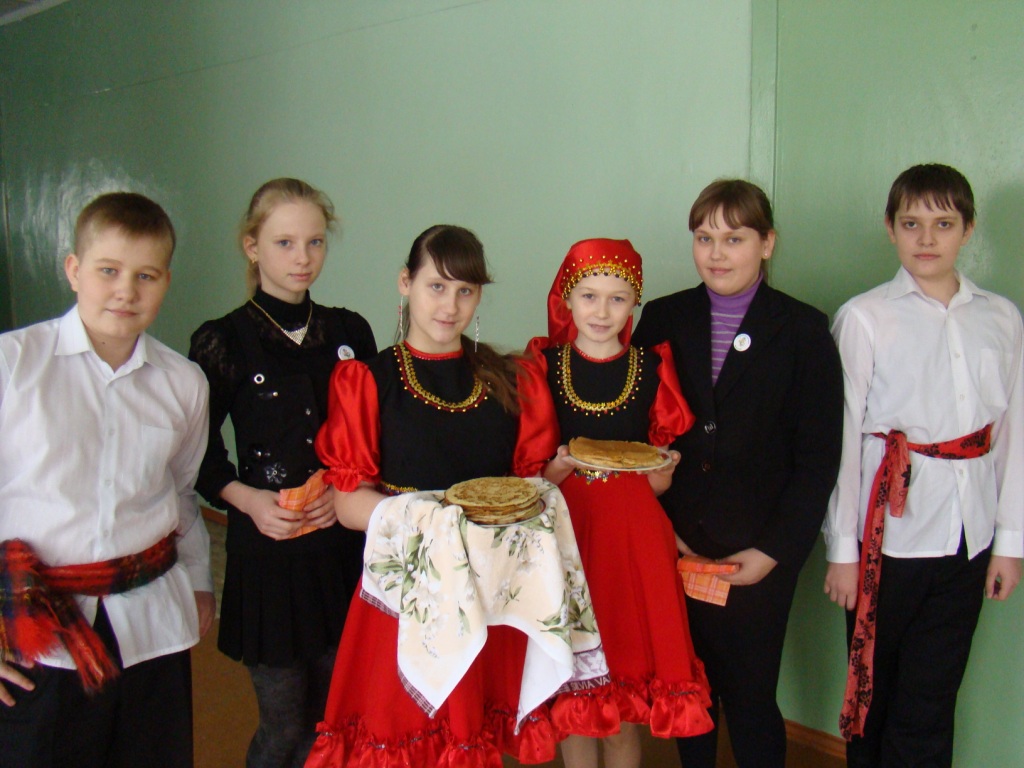 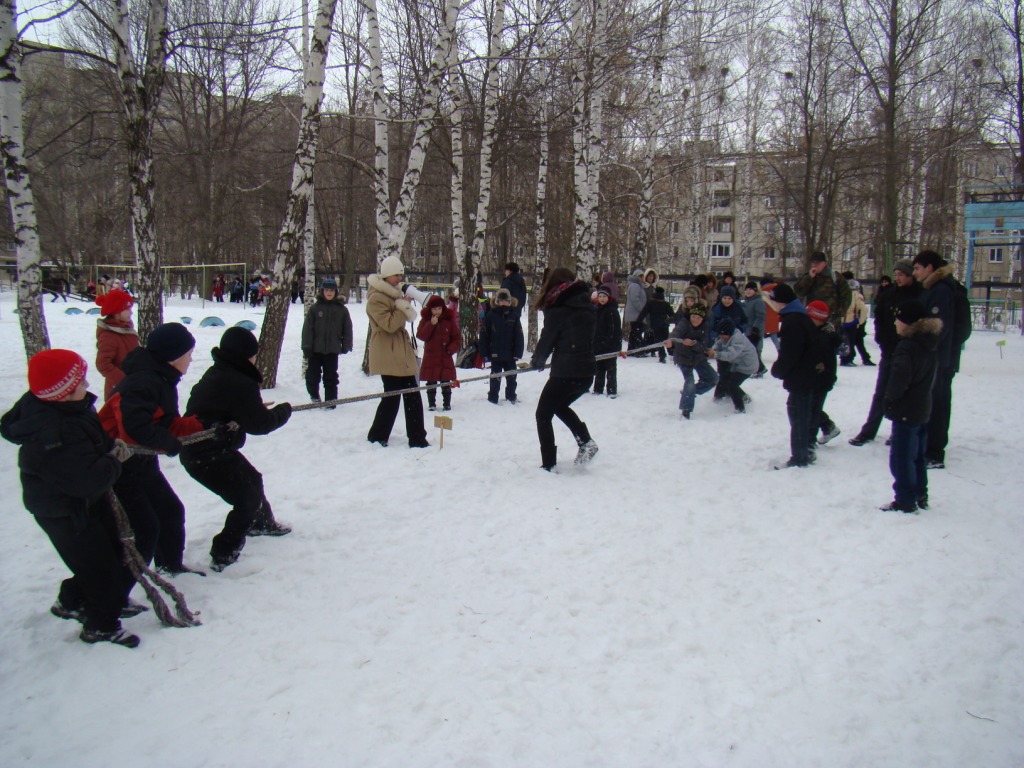 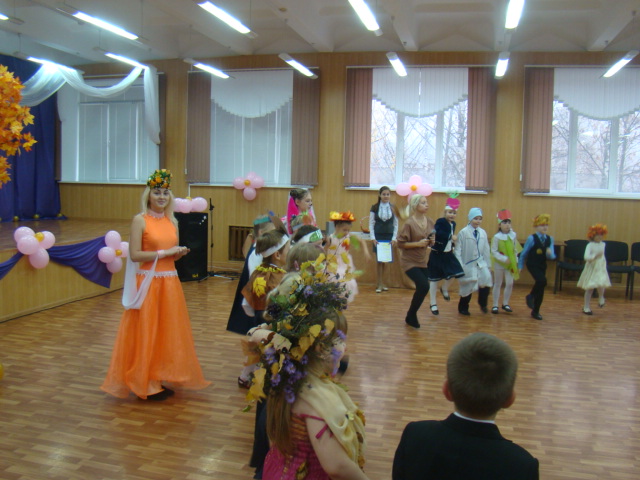 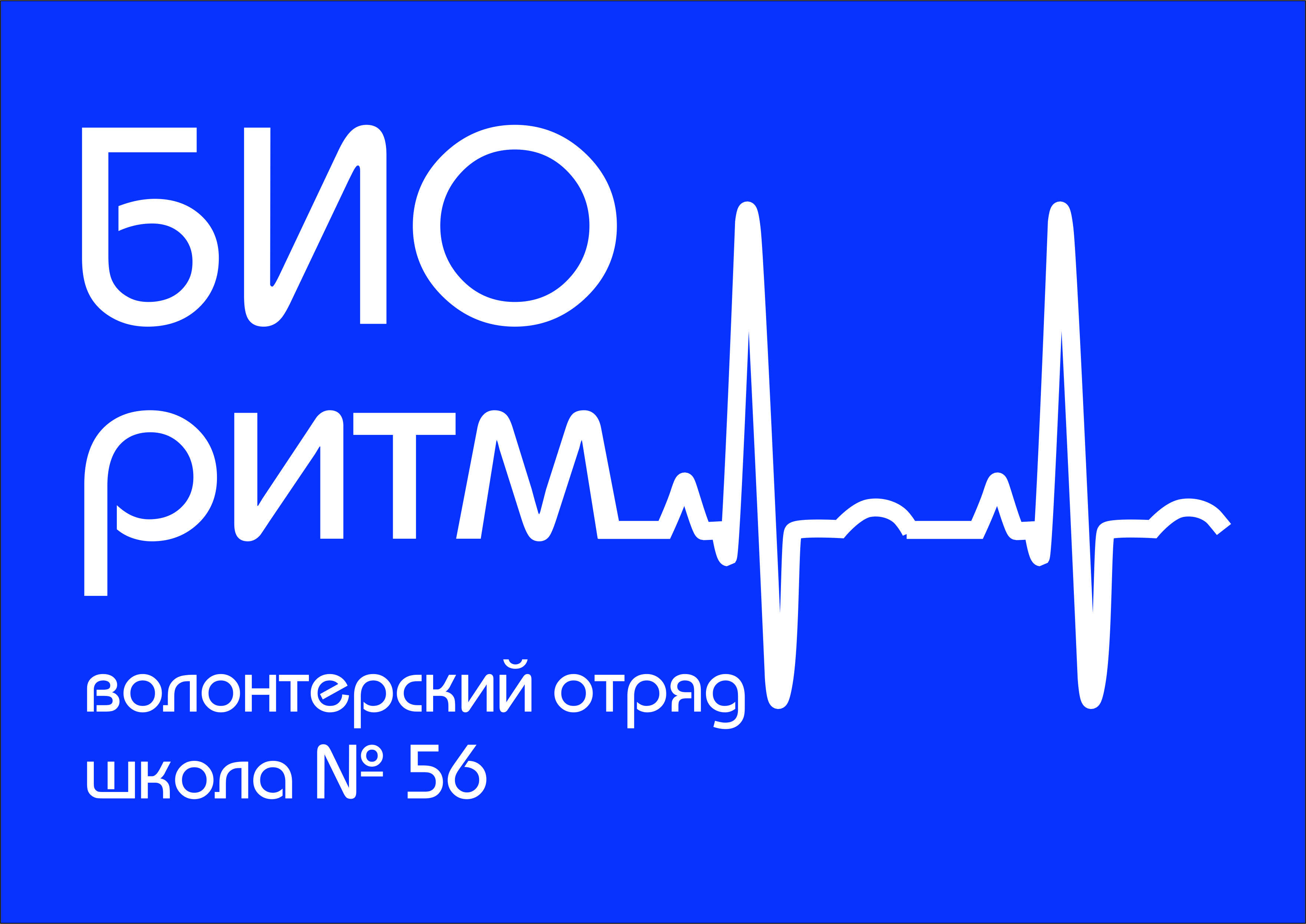 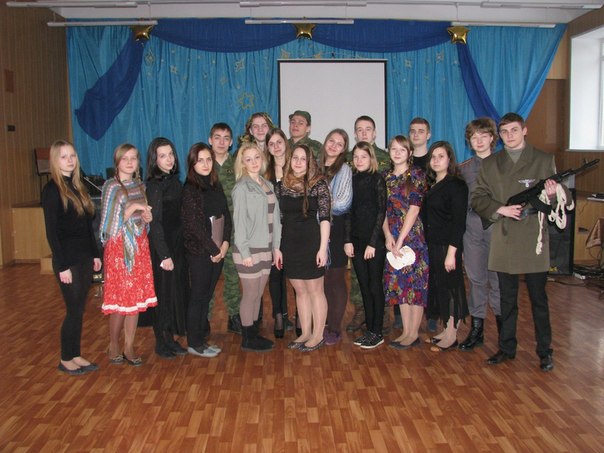 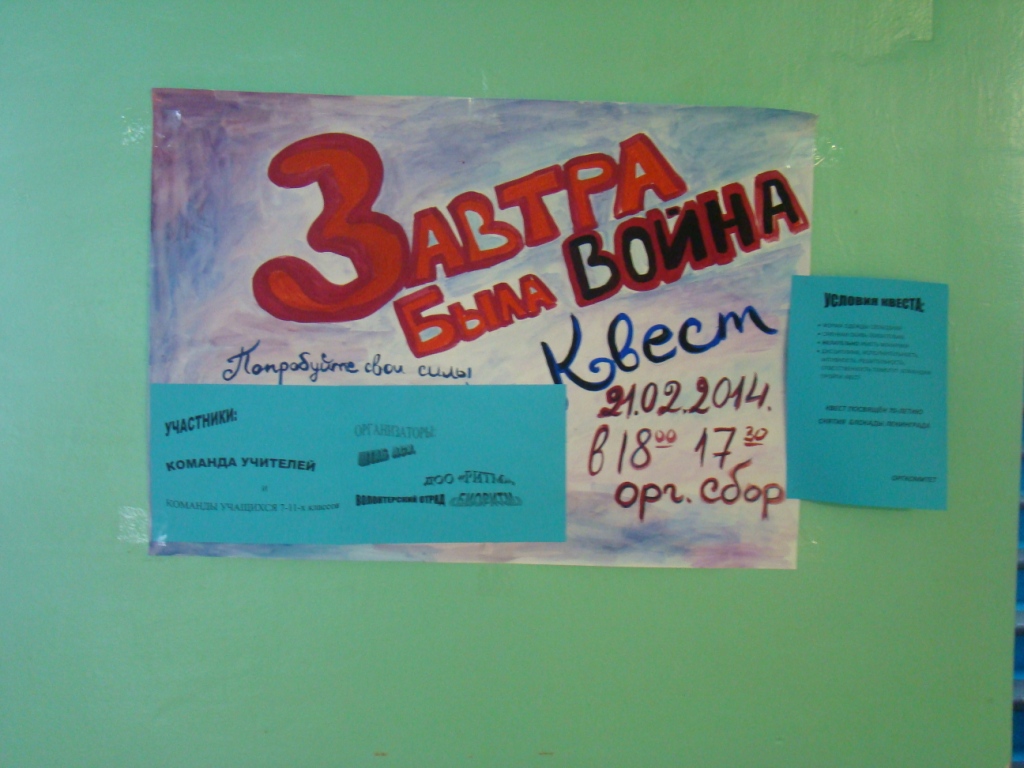 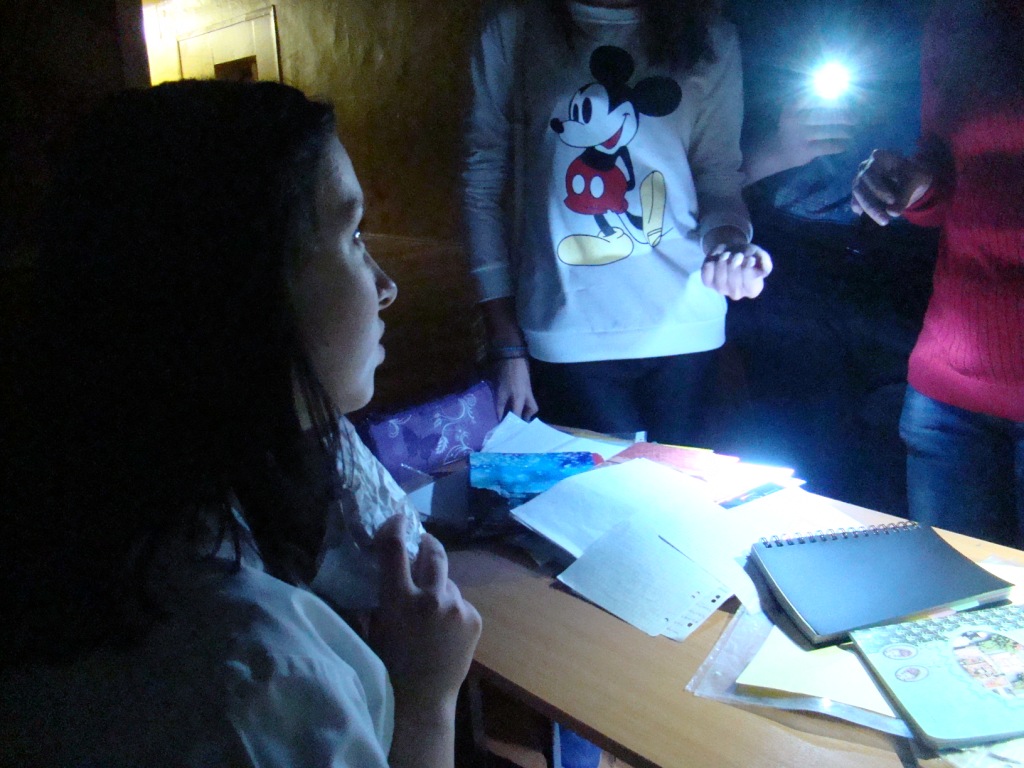 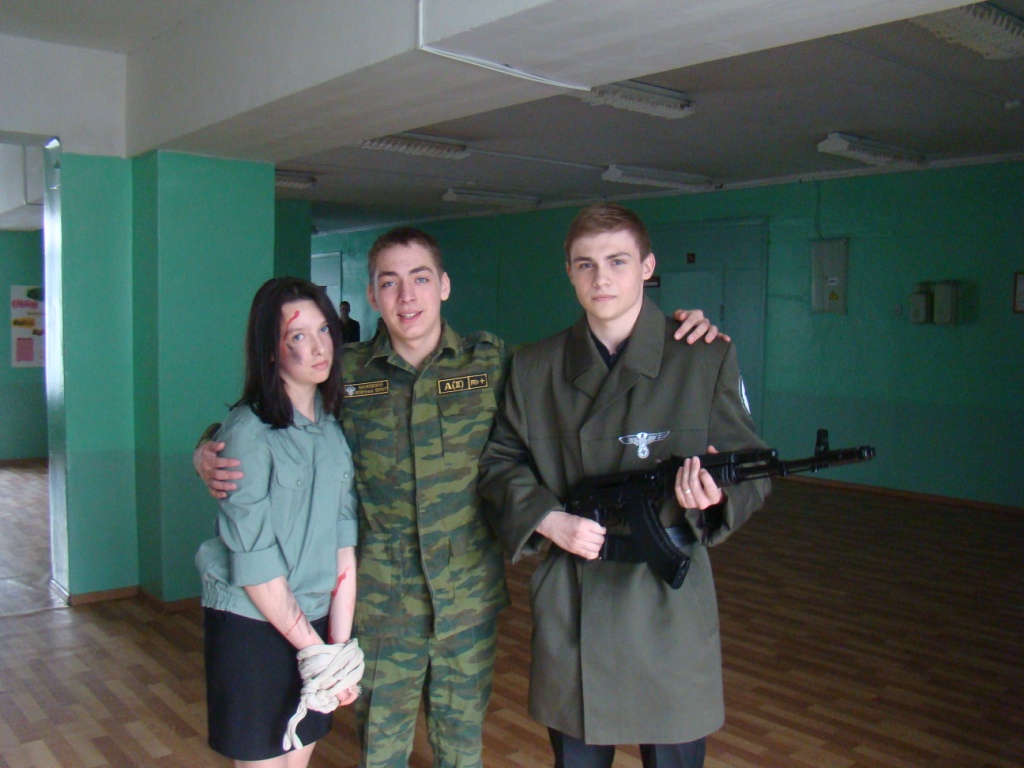 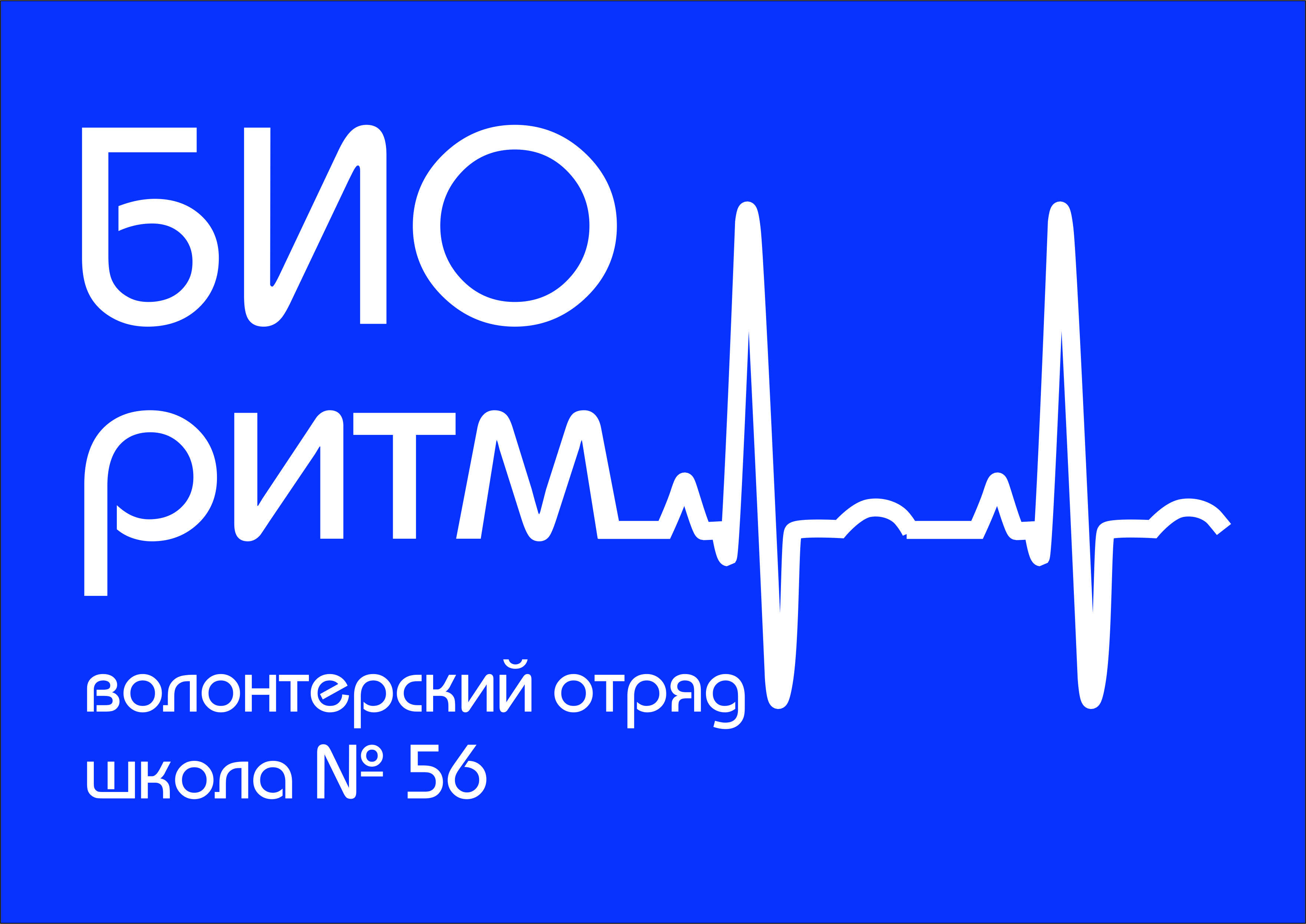 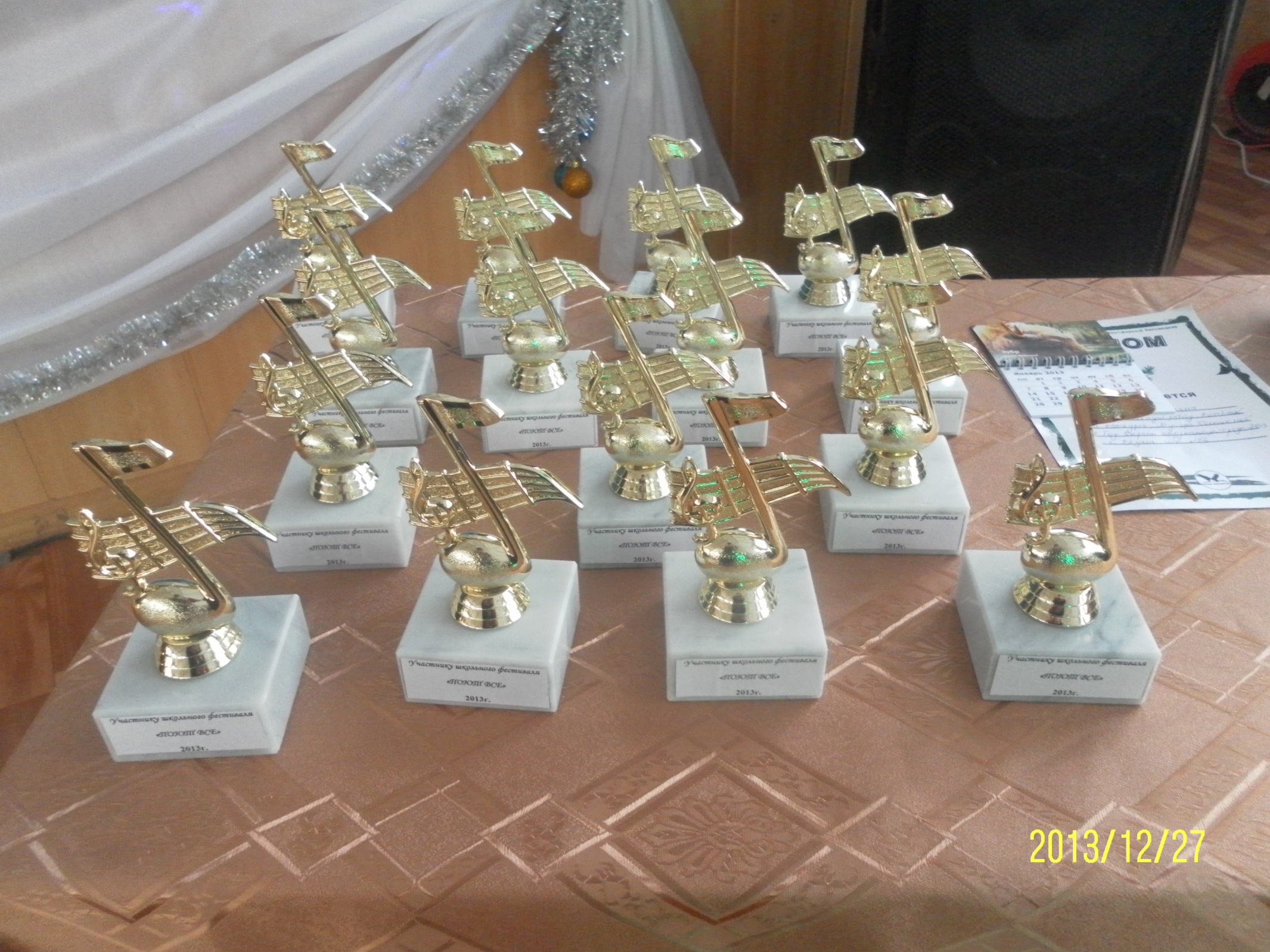 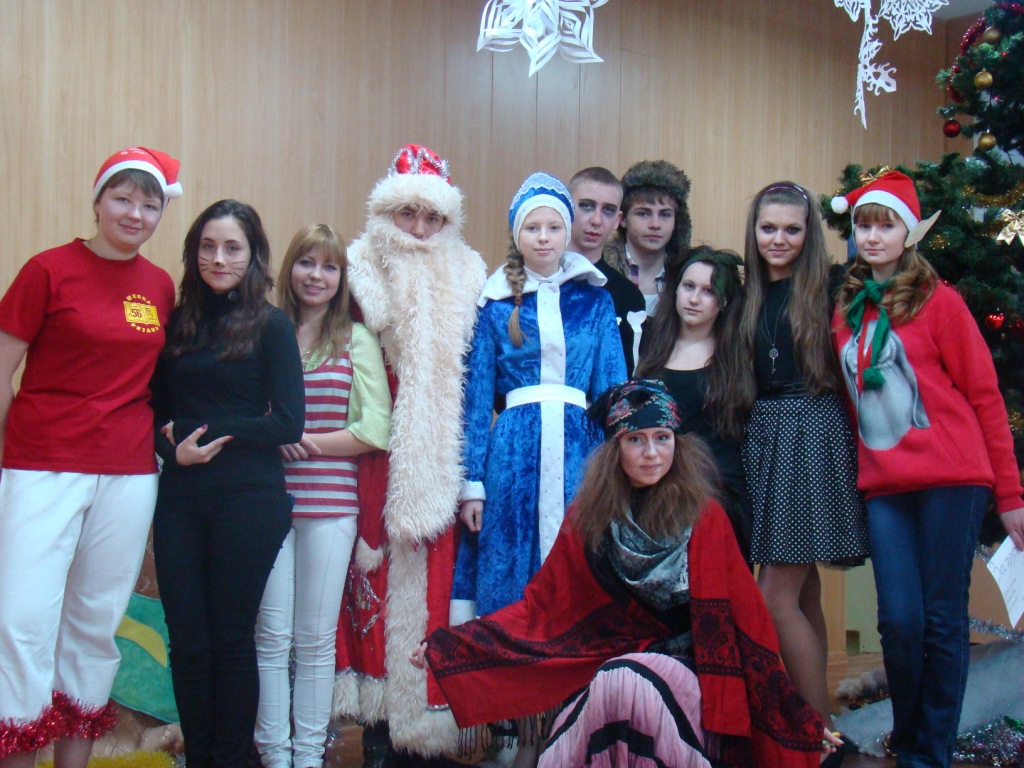 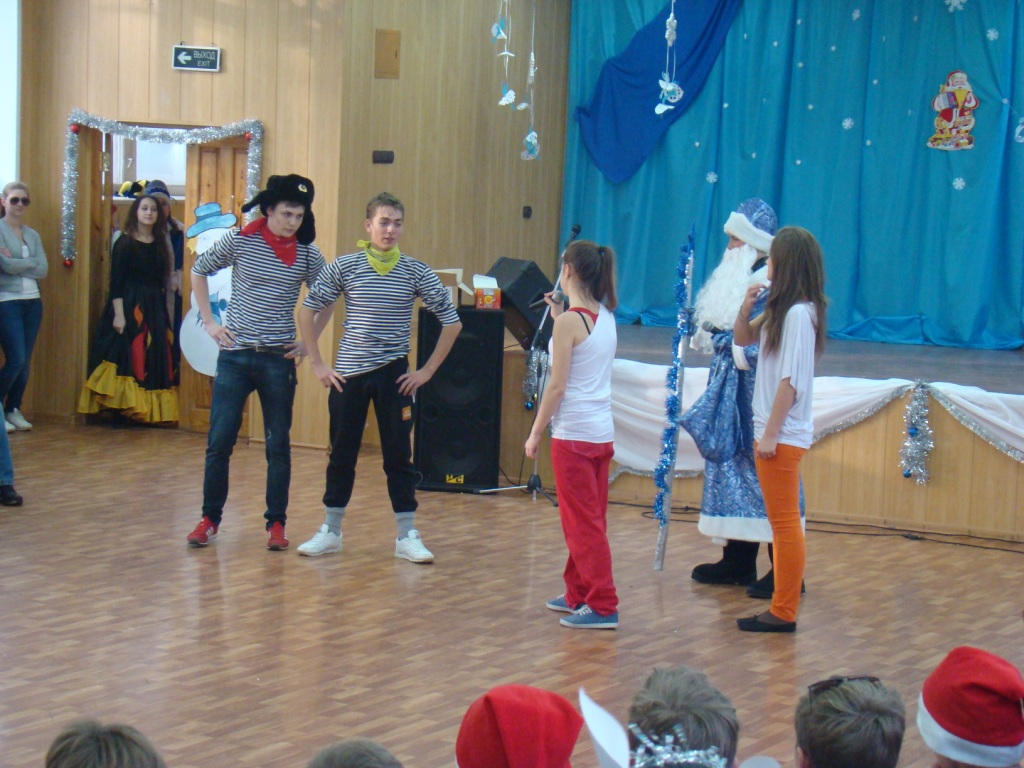 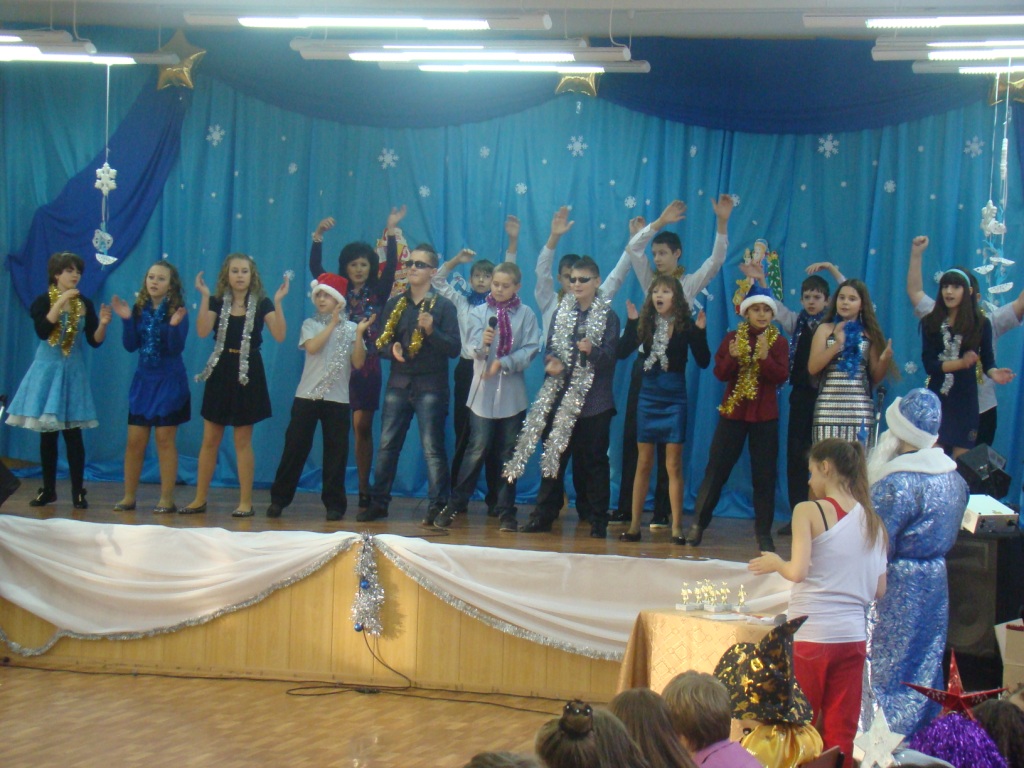 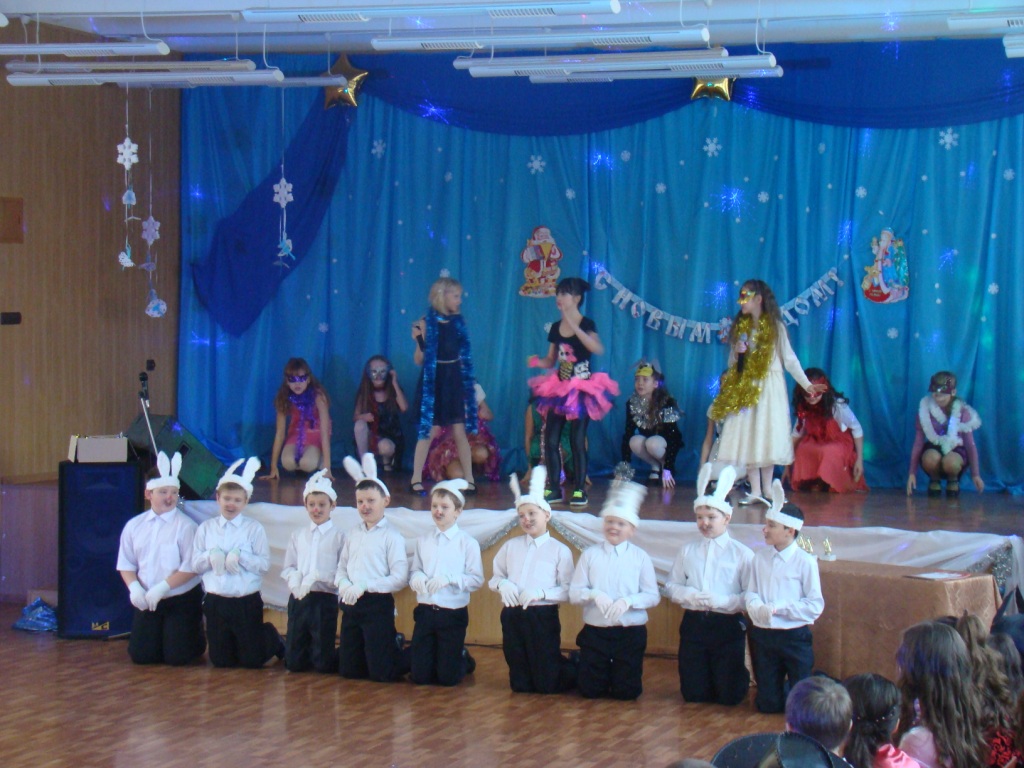 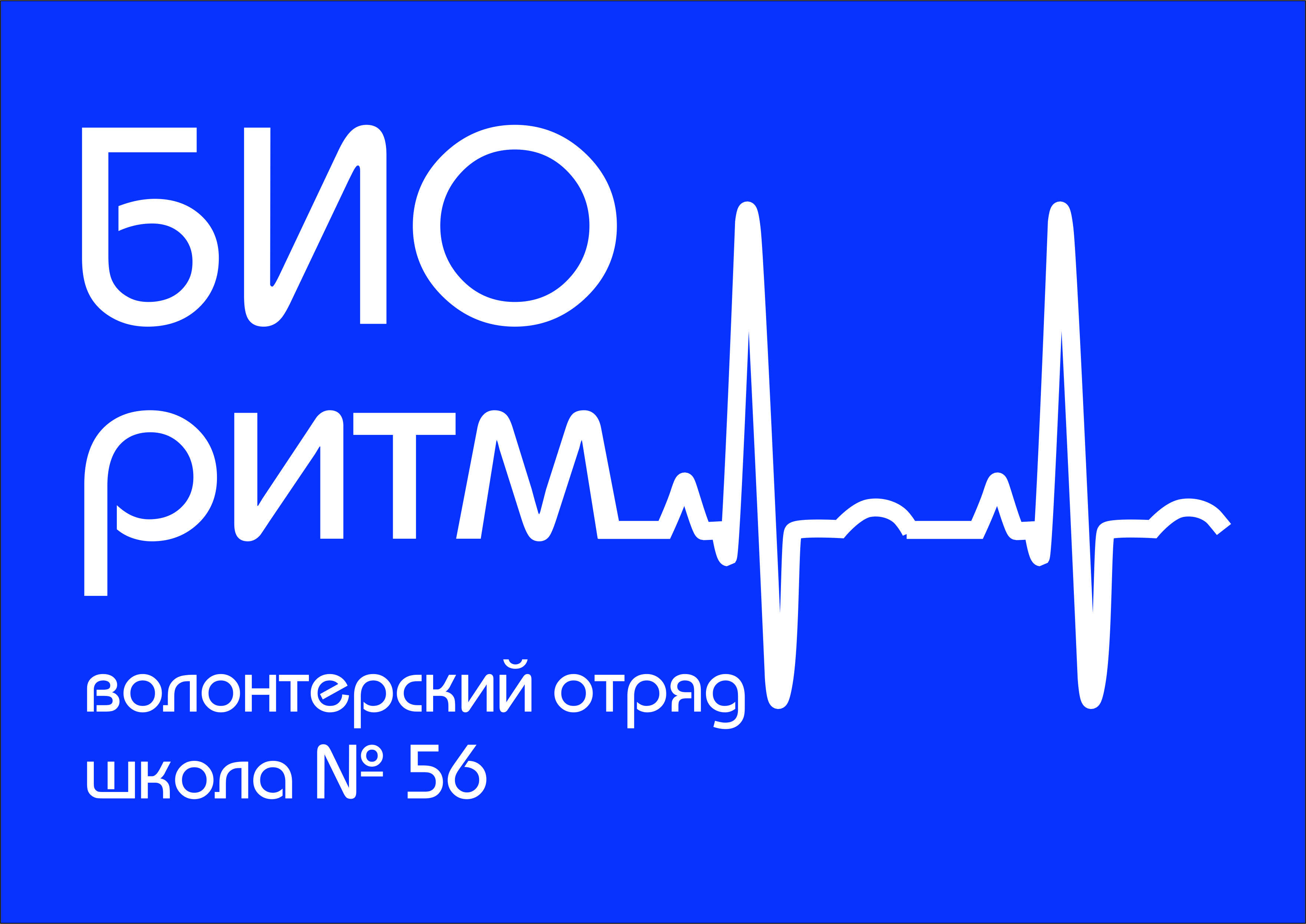 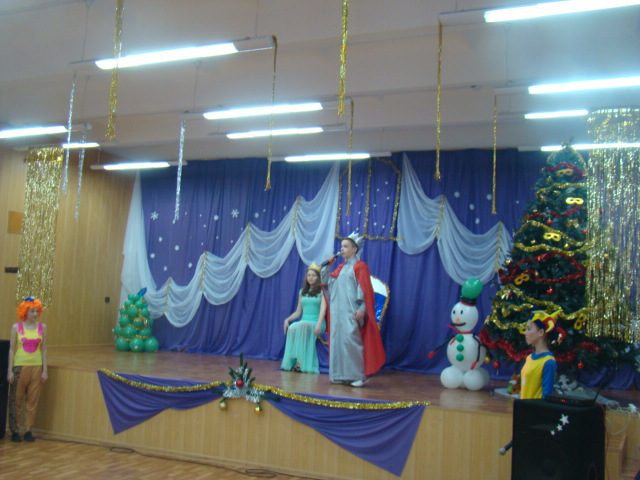 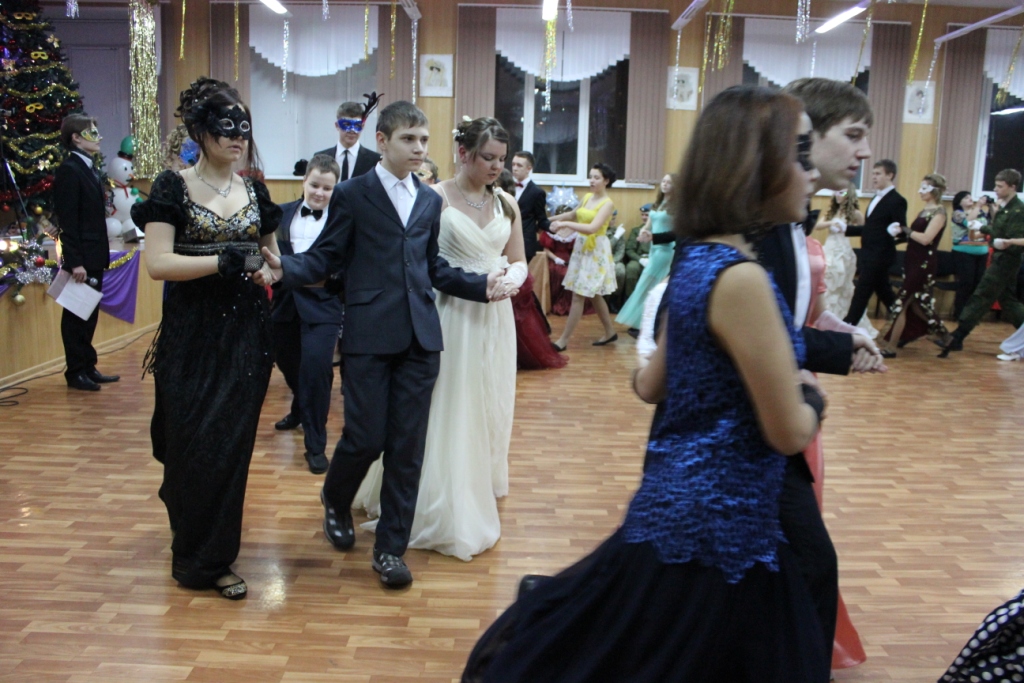 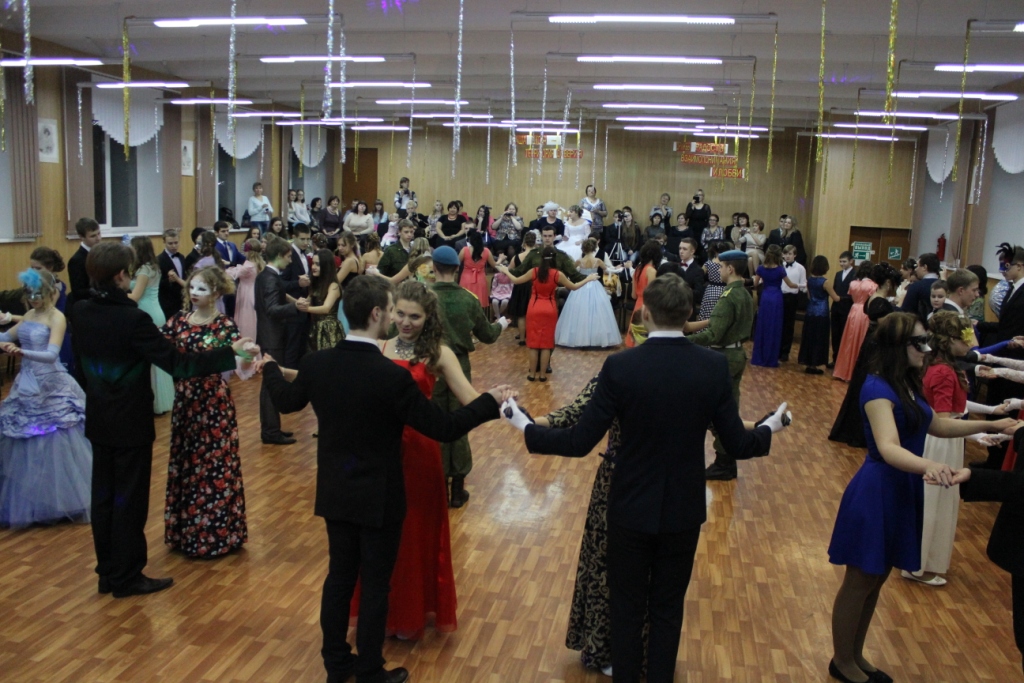 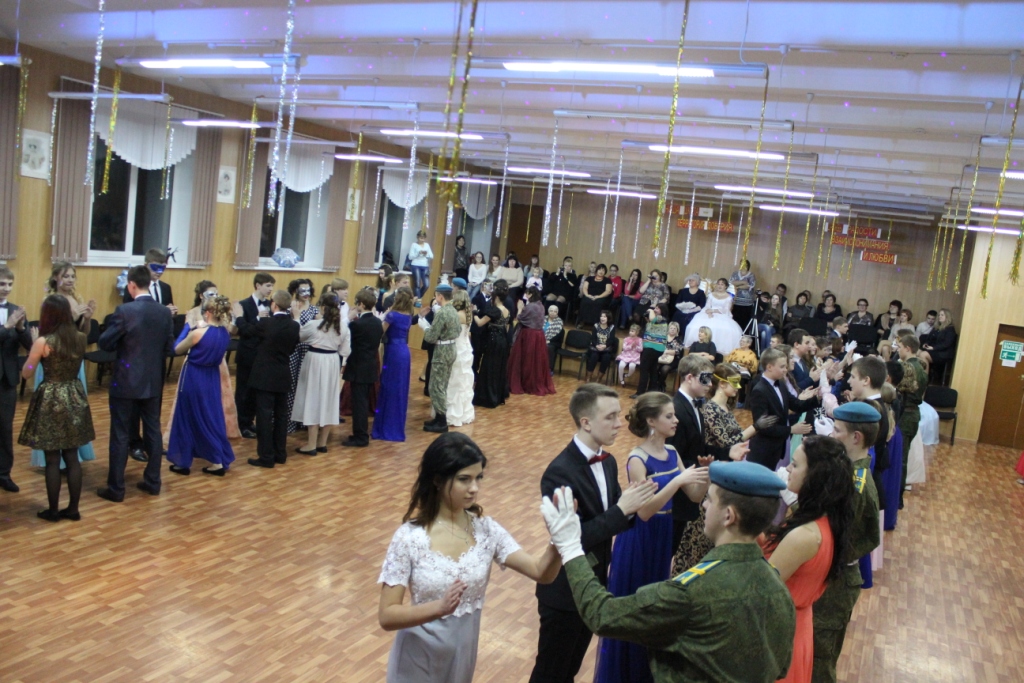 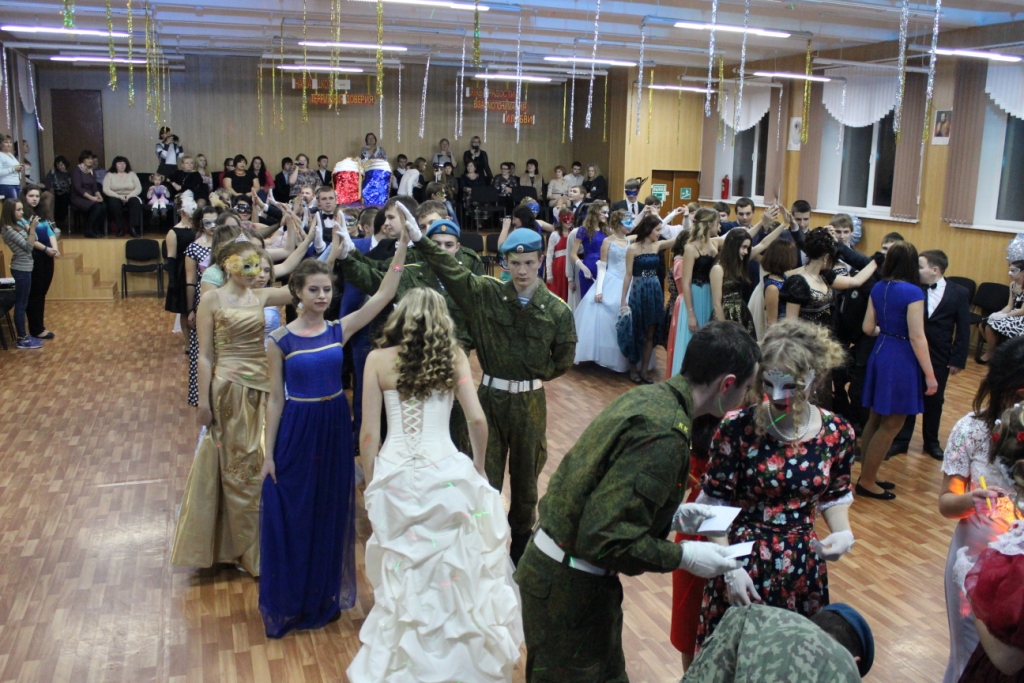 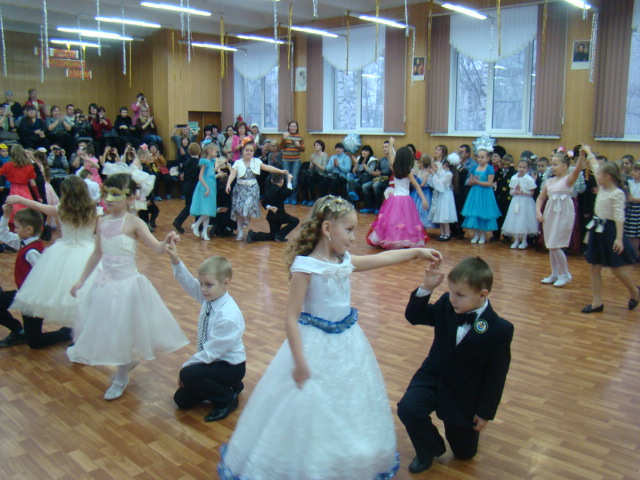 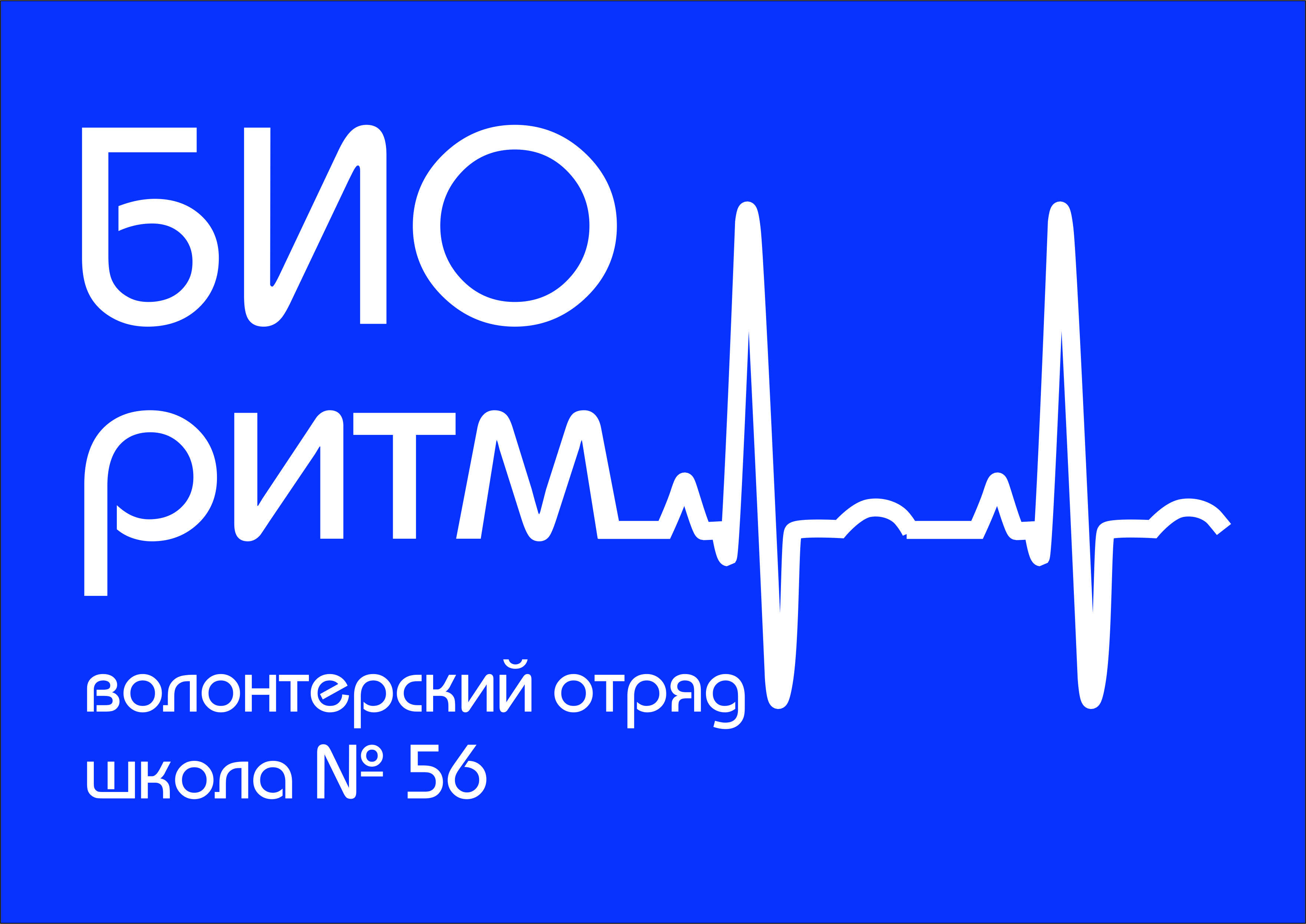 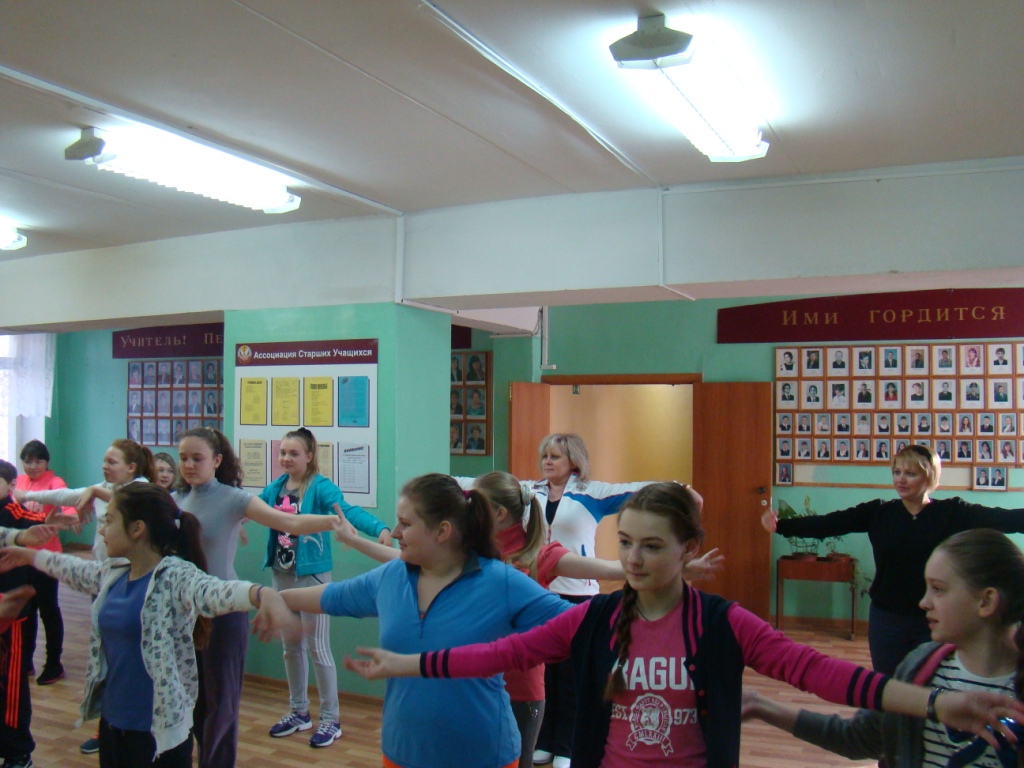 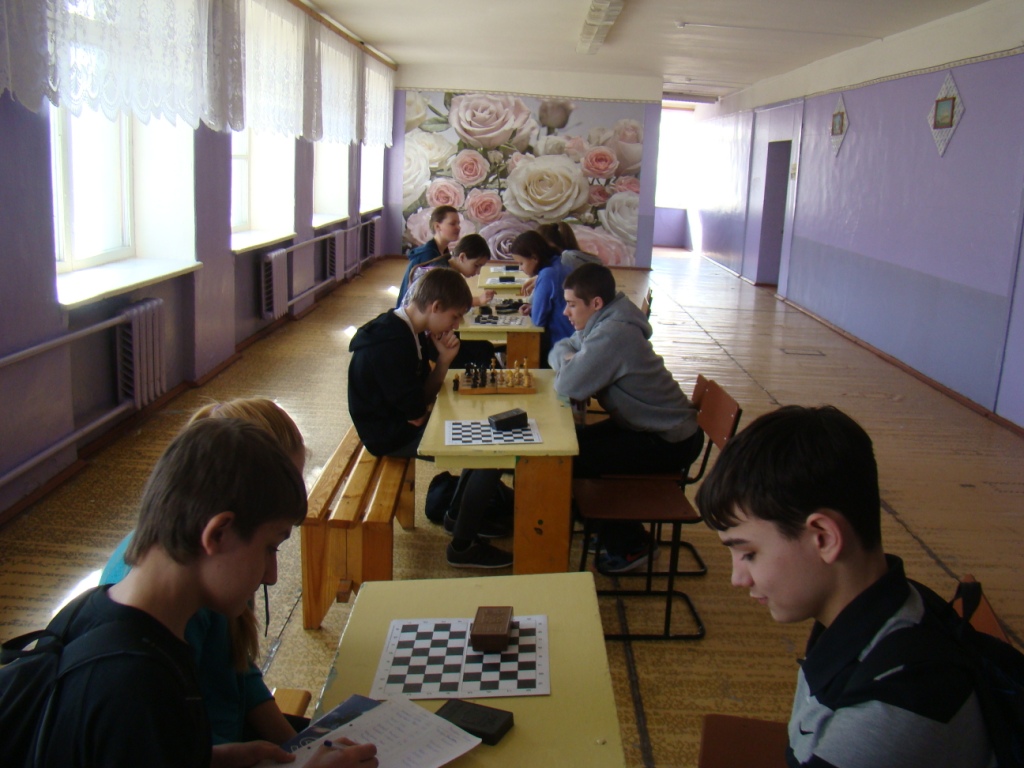 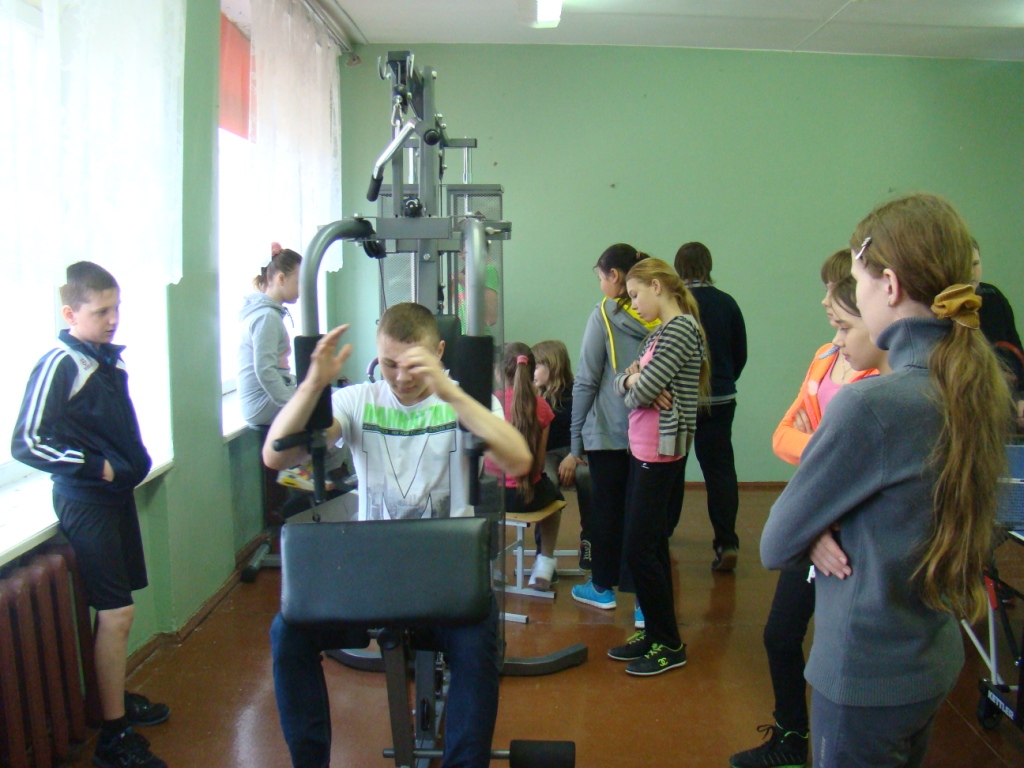 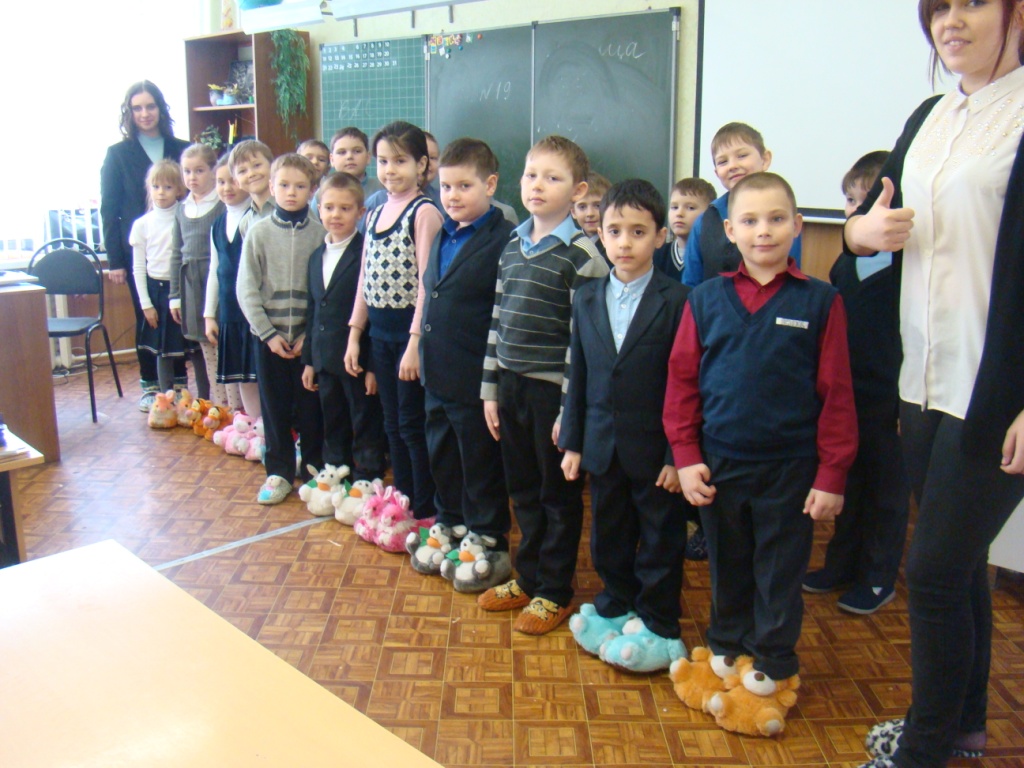 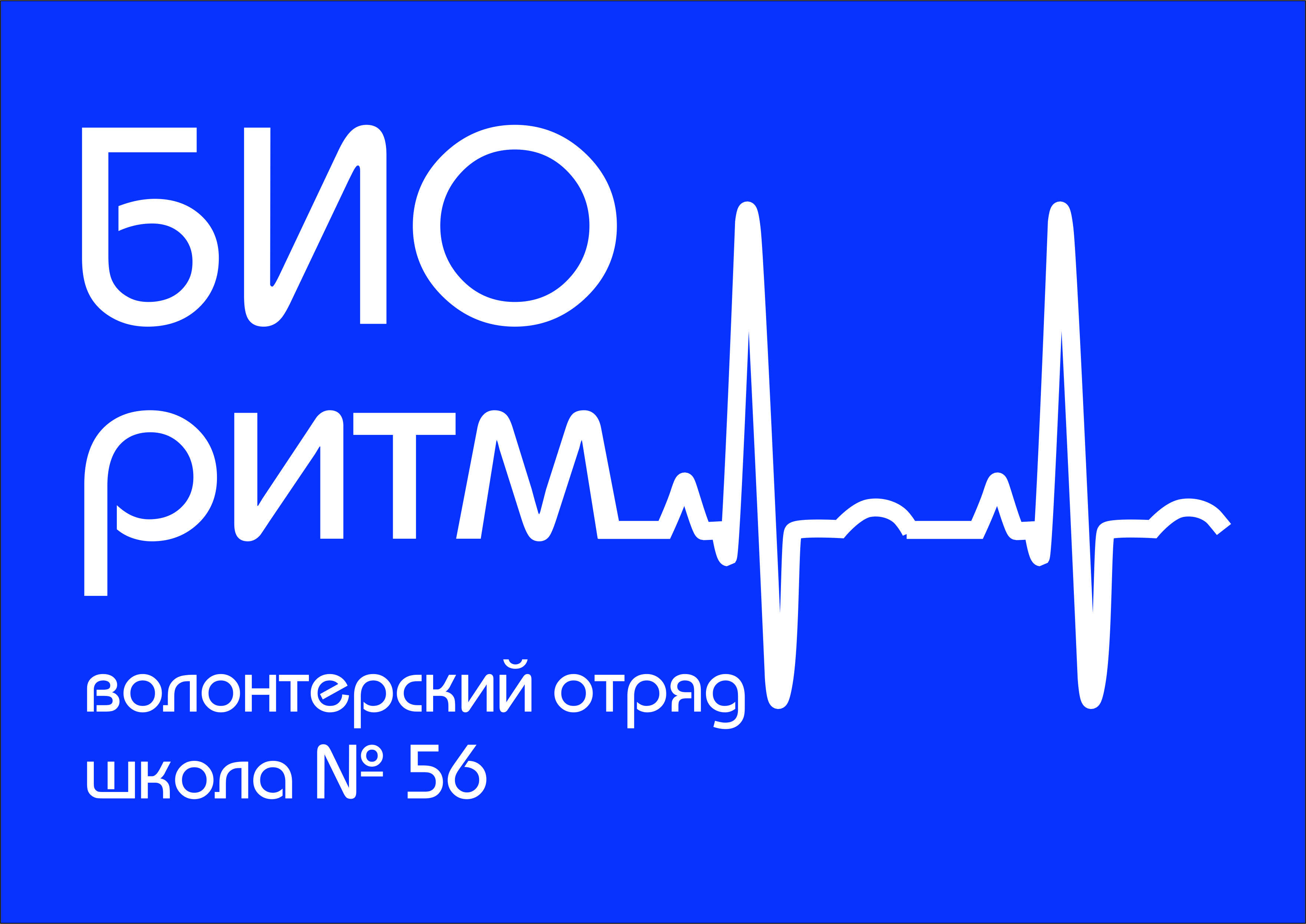 ПРОЕКТНАЯ ДЕЯТЕЛЬНОСТЬ ОТРЯДа2013-2014 УЧЕБНЫЙ ГОД«УСПЕХ В ТВОИХ РУКАХ» 2014-2015  УЧЕБНЫЙ ГОД  «ЧИТАЕМ ВМЕСТЕ!»
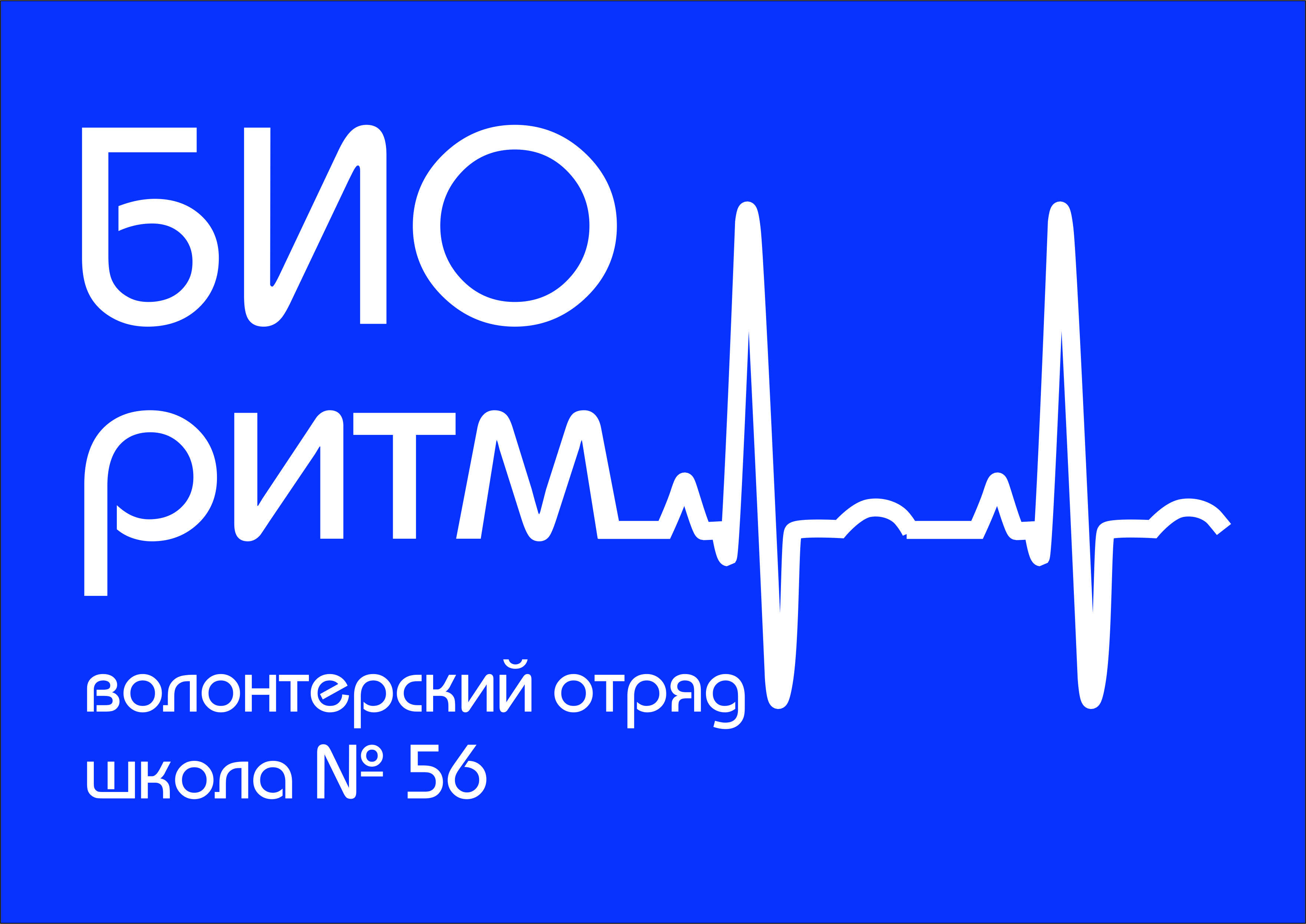 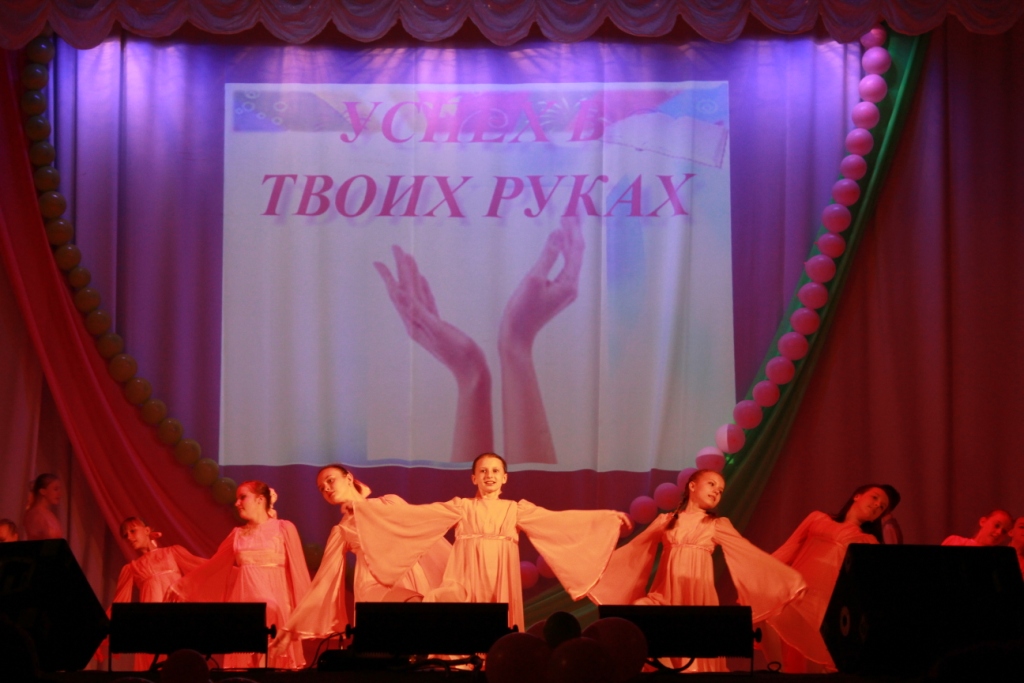 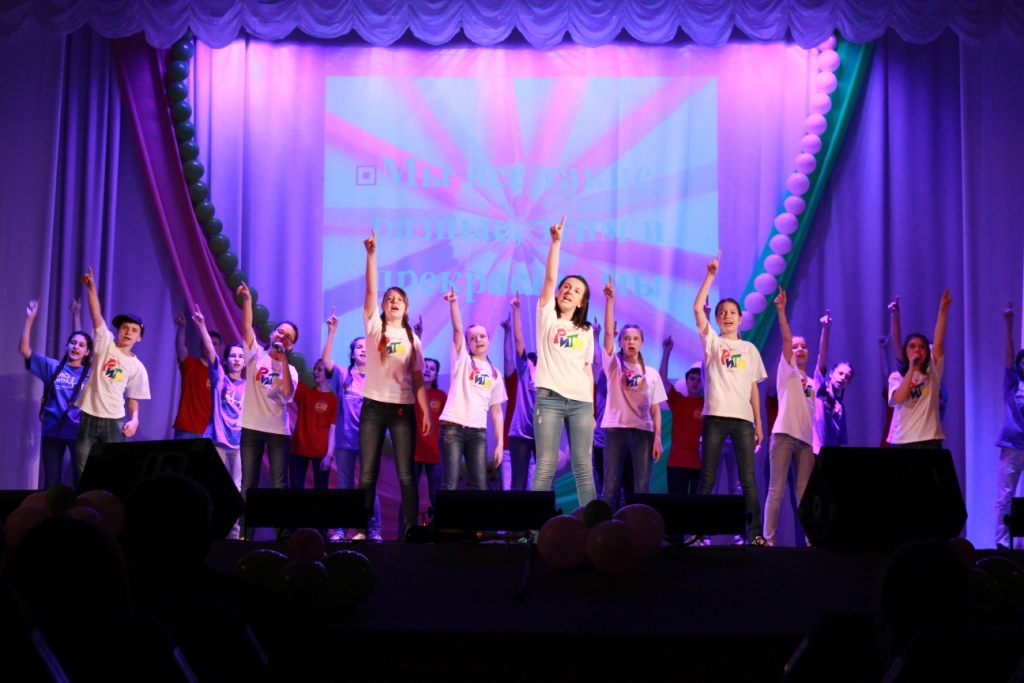 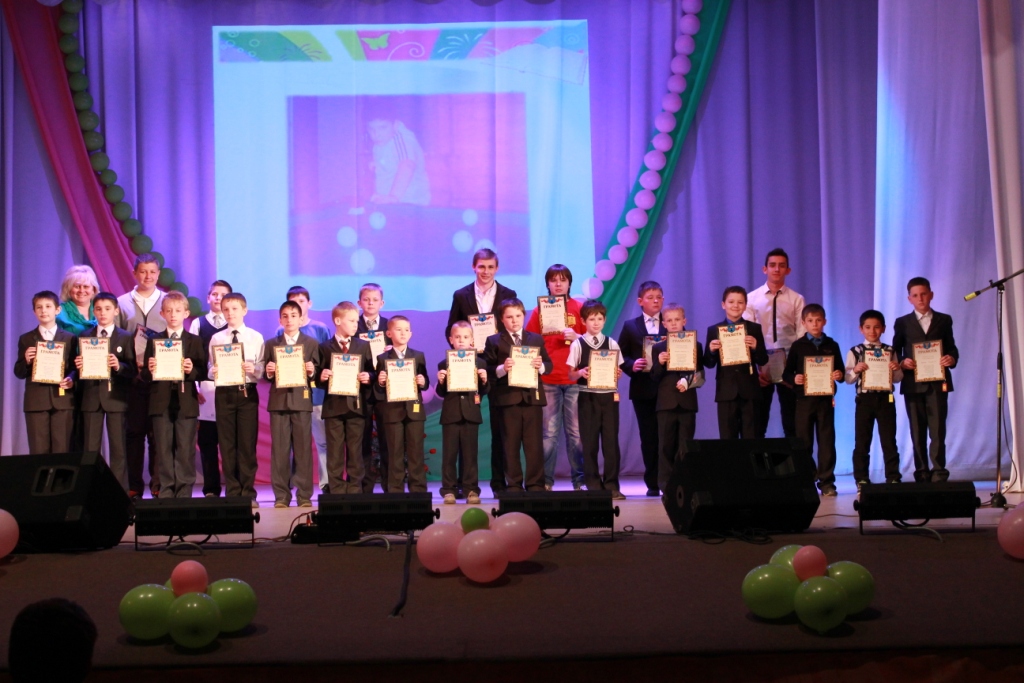 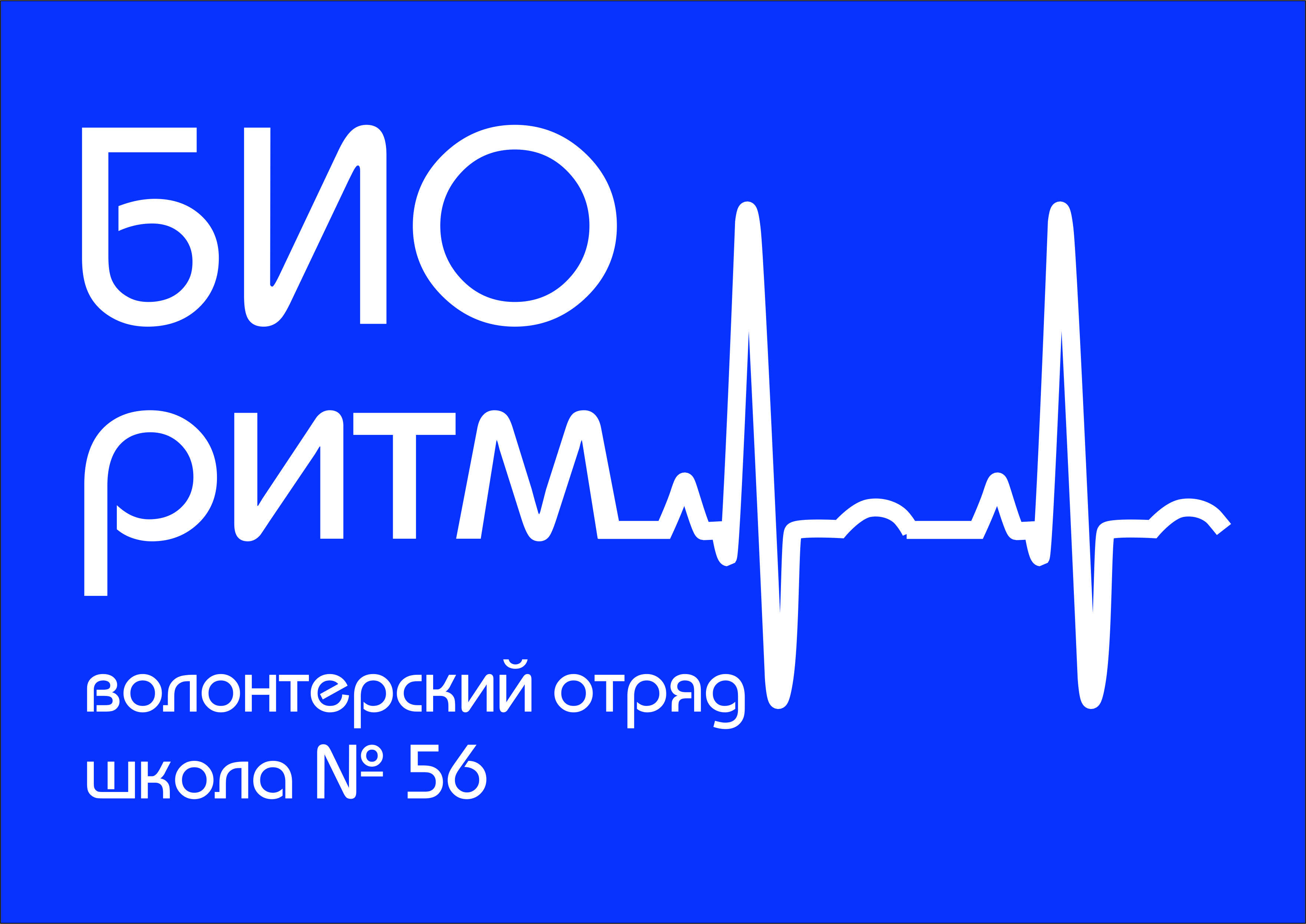 «ЧИТАЕМ ВМЕСТЕ»
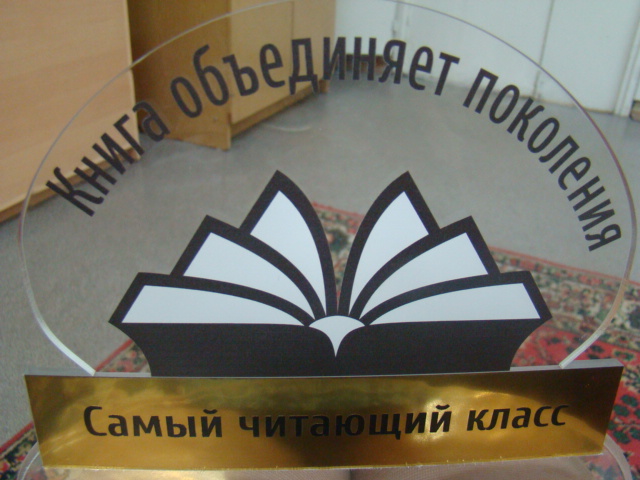 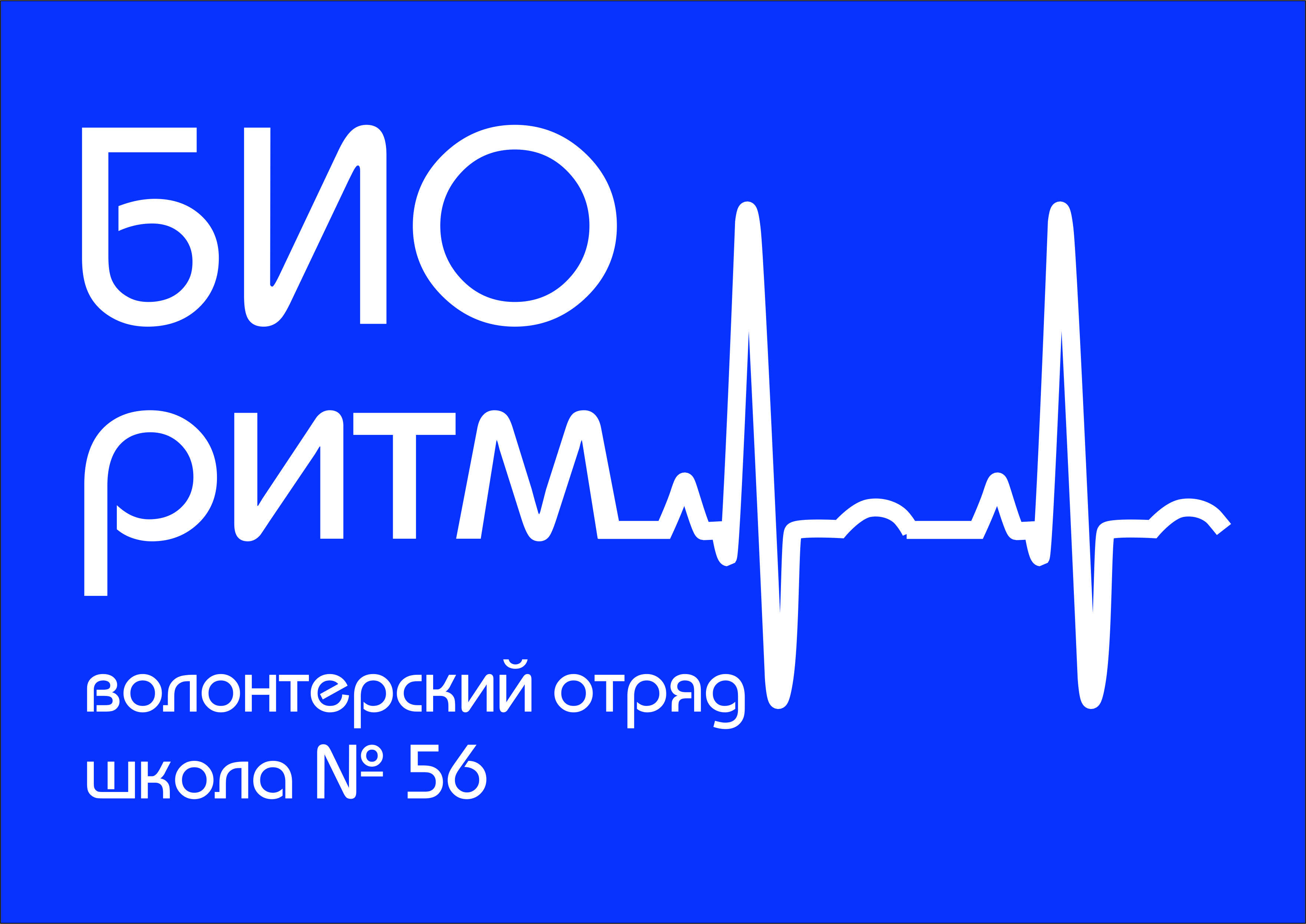 Участники: ученики, учителя, родителиПовышаем:- интерес к чтению;- грамотность;- интеллект, общую культуру;Организуем досуг;Выявляем самых активных читателей
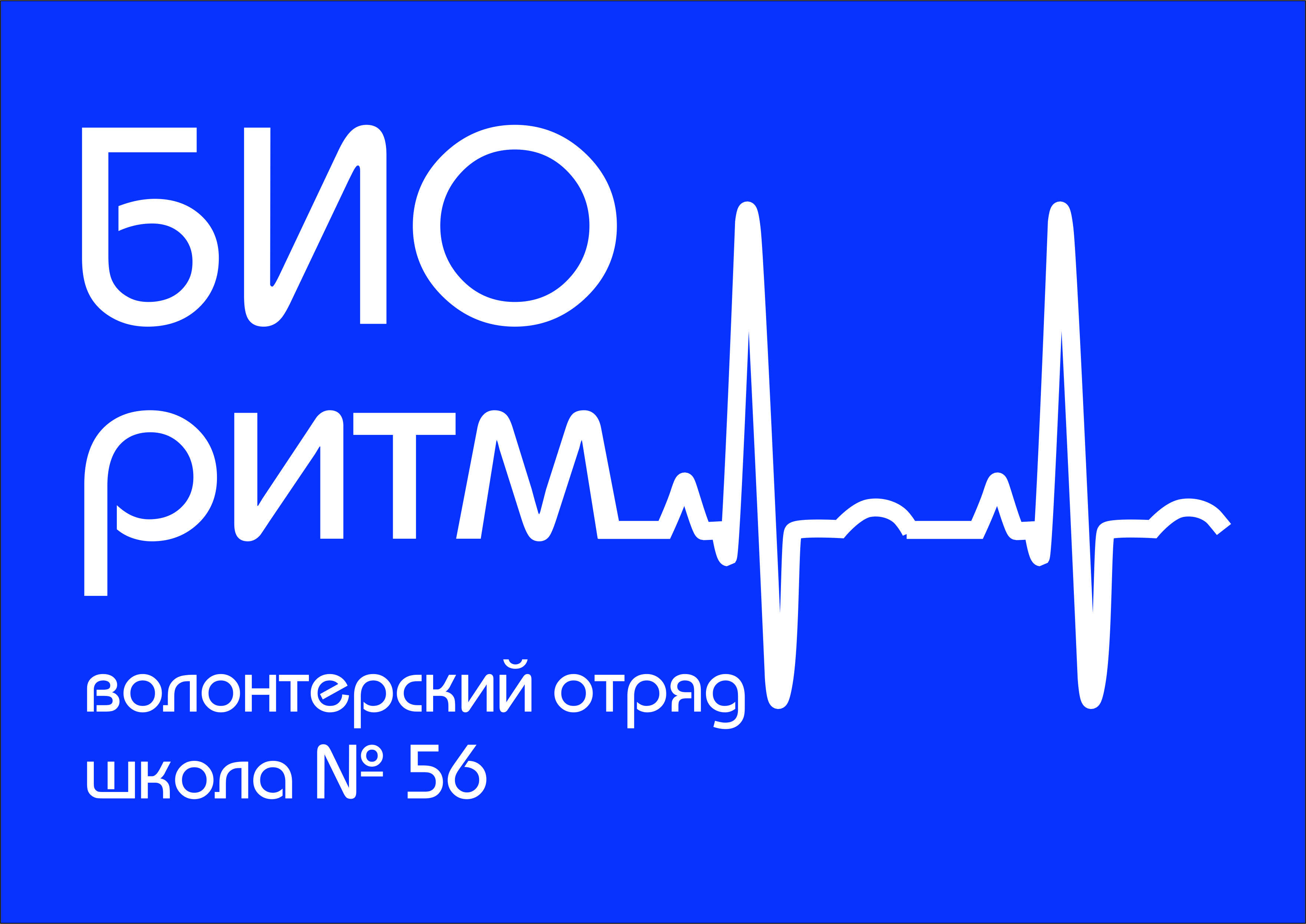 ПРОЕКТНАЯ ДЕЯТЕЛЬНОСТЬ ОТРЯДА2015-2016 УЧЕБНЫЙ ГОД«НАШ   ВЫБОР» 2016-2017  УЧЕБНЫЙ ГОД  «УДИВИТЕЛЬНАЯ СЕМЬЯ»
2018-2019  УЧЕБНЫЙ ГОД  «НАШ  ВЫБОР»
ГЛАВНОЕ НЕ ПОБЕДА,  А УЧАСТИЕ!УЧАСТИЕ В ГОРОДСКИХ КОНКУРСАХ СОЦИАЛЬНЫХ ПРОЕКТОВ - ЭТО ВОЗМОЖНОСТЬ:  - РАСШИРИТЬ СОЦИАЛЬНОЕ ПАРТНЕРСТВО- ПОКАЗАТЬ СЕБЯ И ПОСМОТРЕТЬ НА ДРУГИХ- КОМАНДНОГО И ЛИЧНОСТНОГО  РАЗВИТИЯ
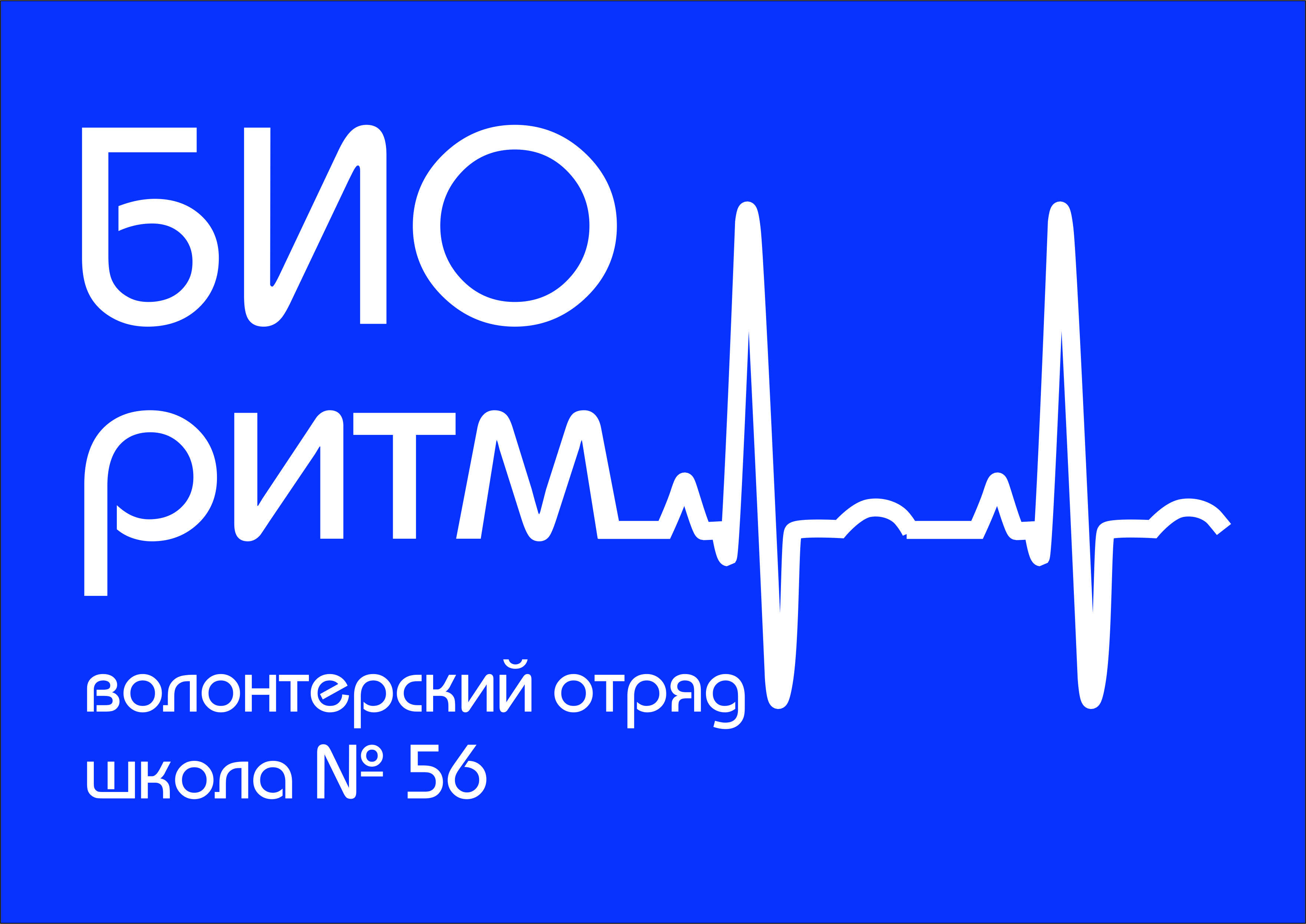 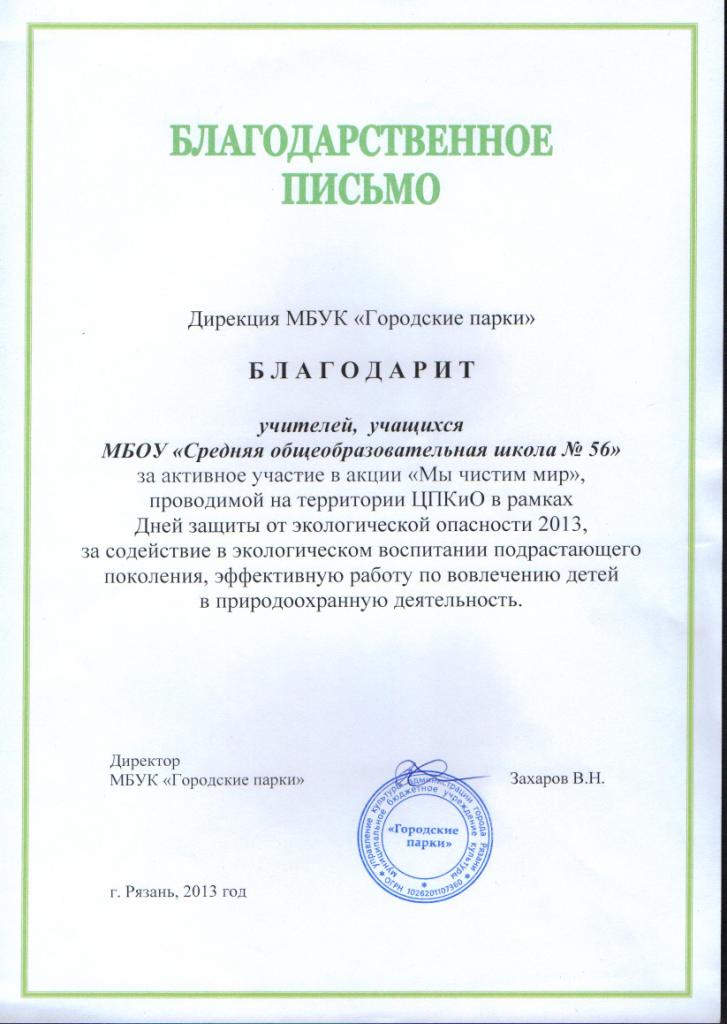 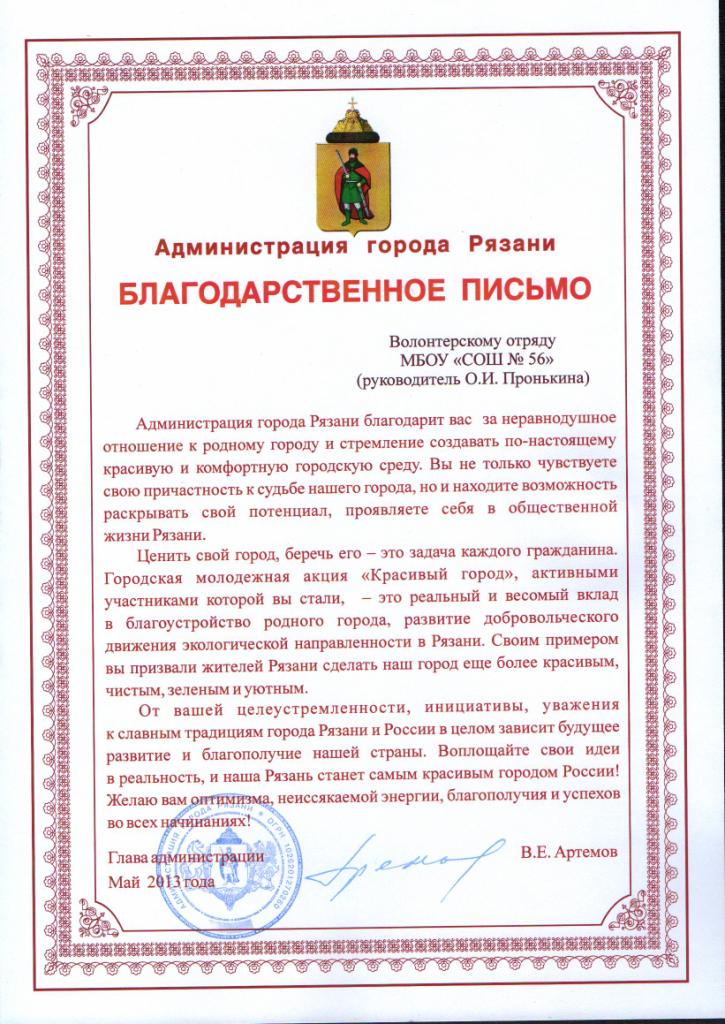 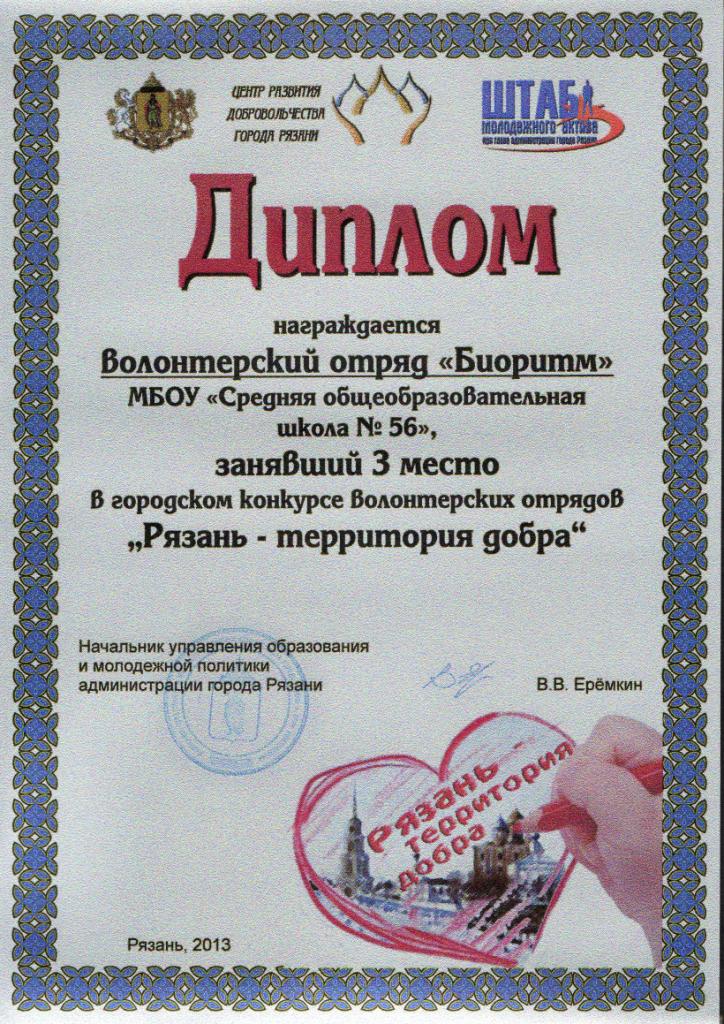 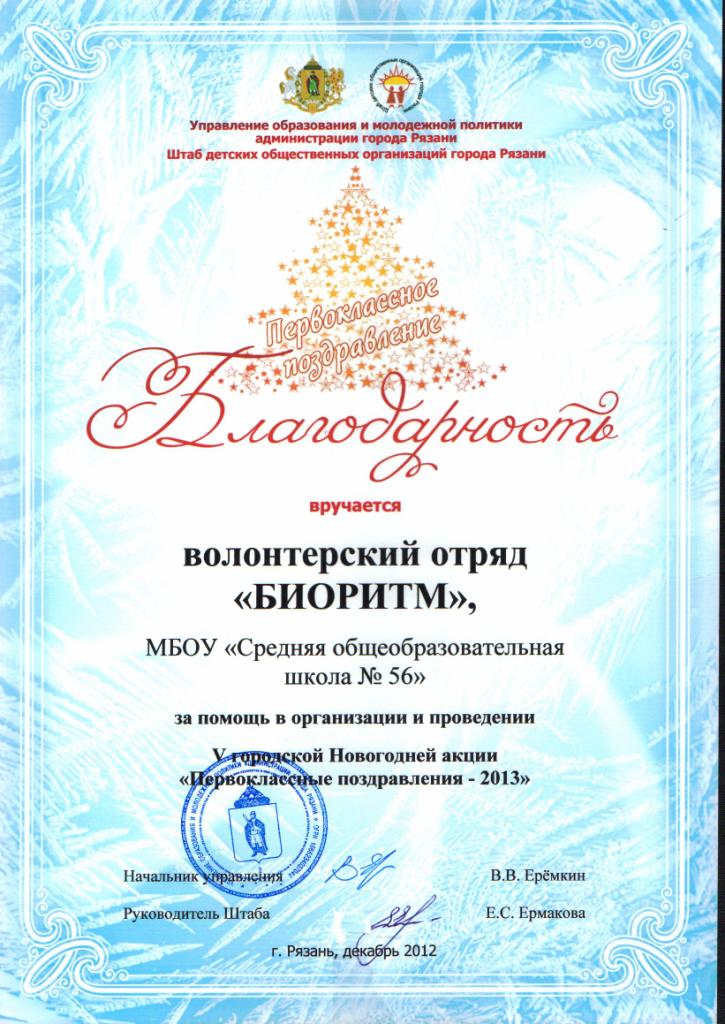 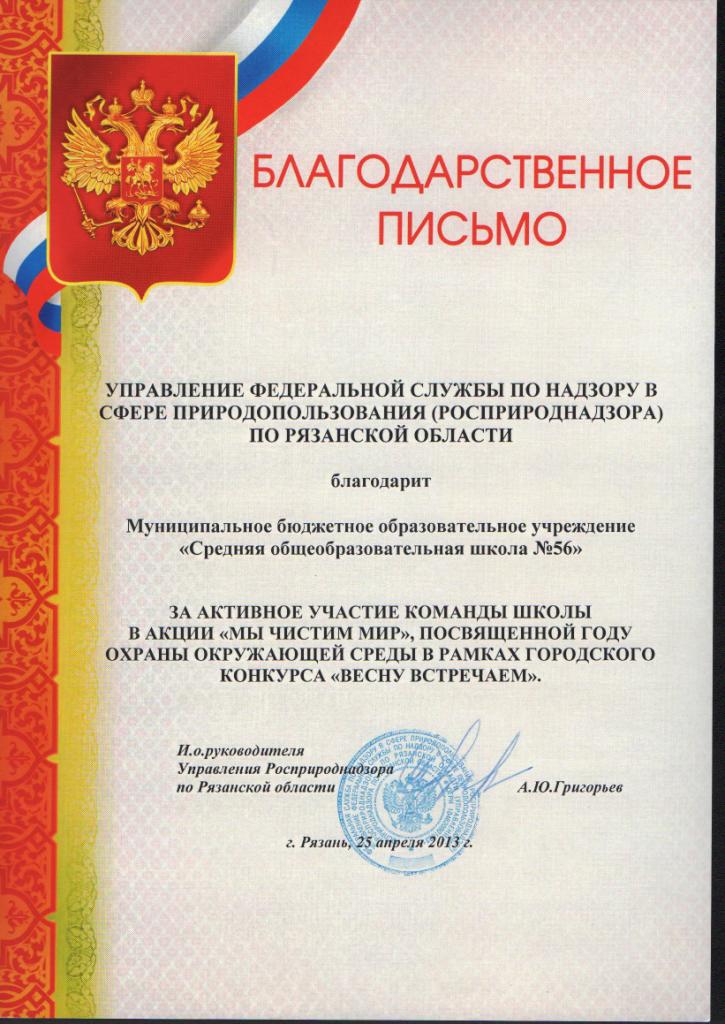 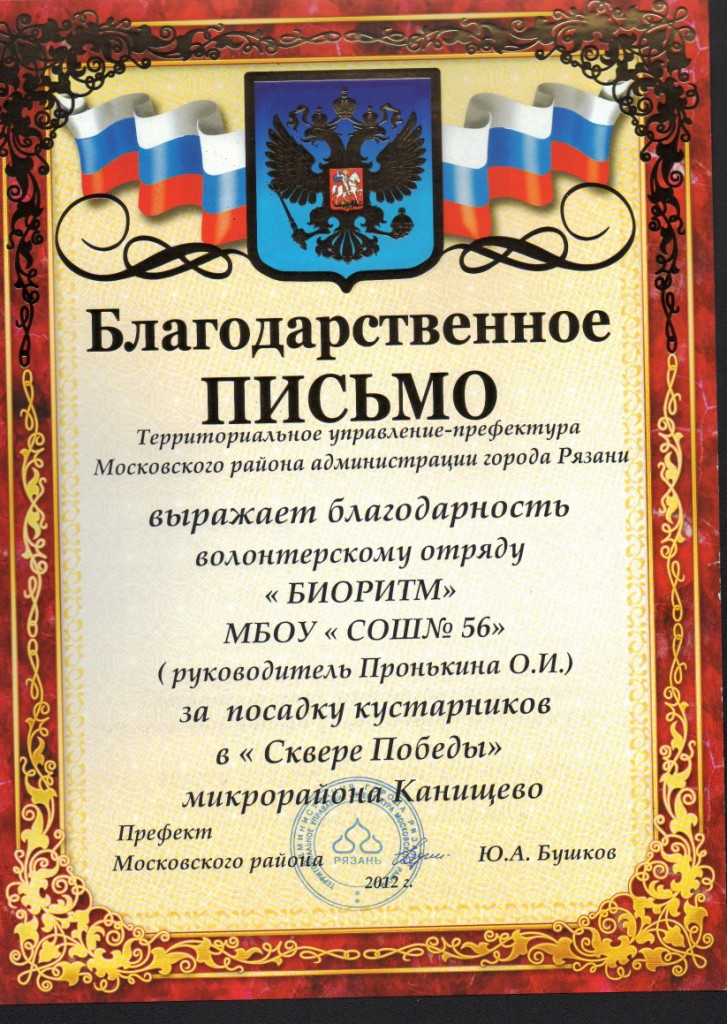 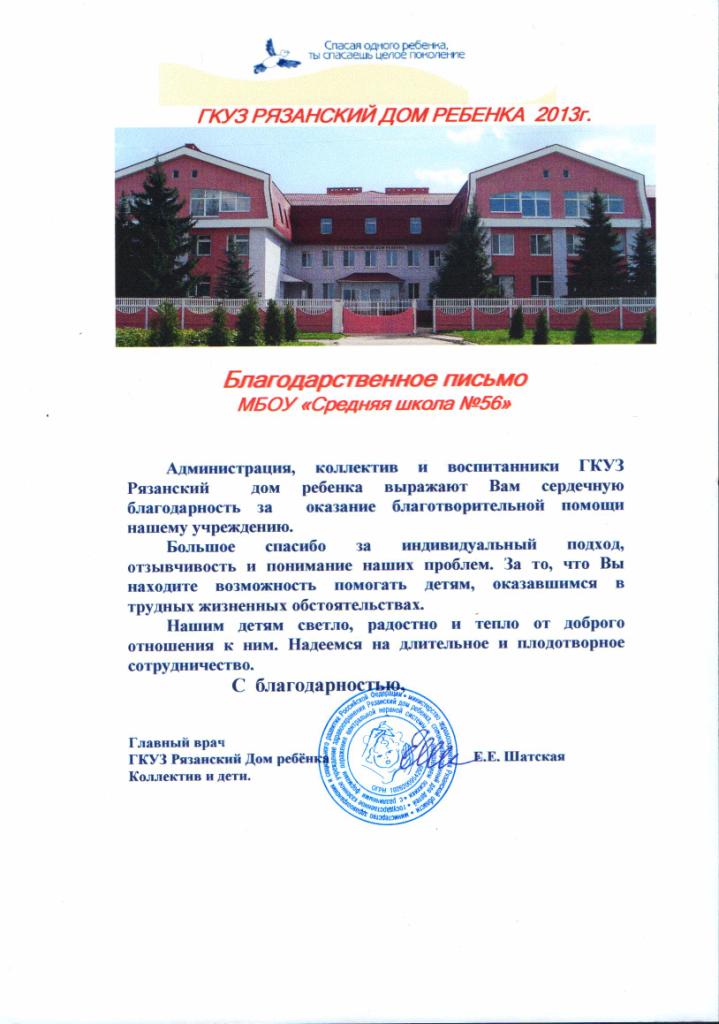 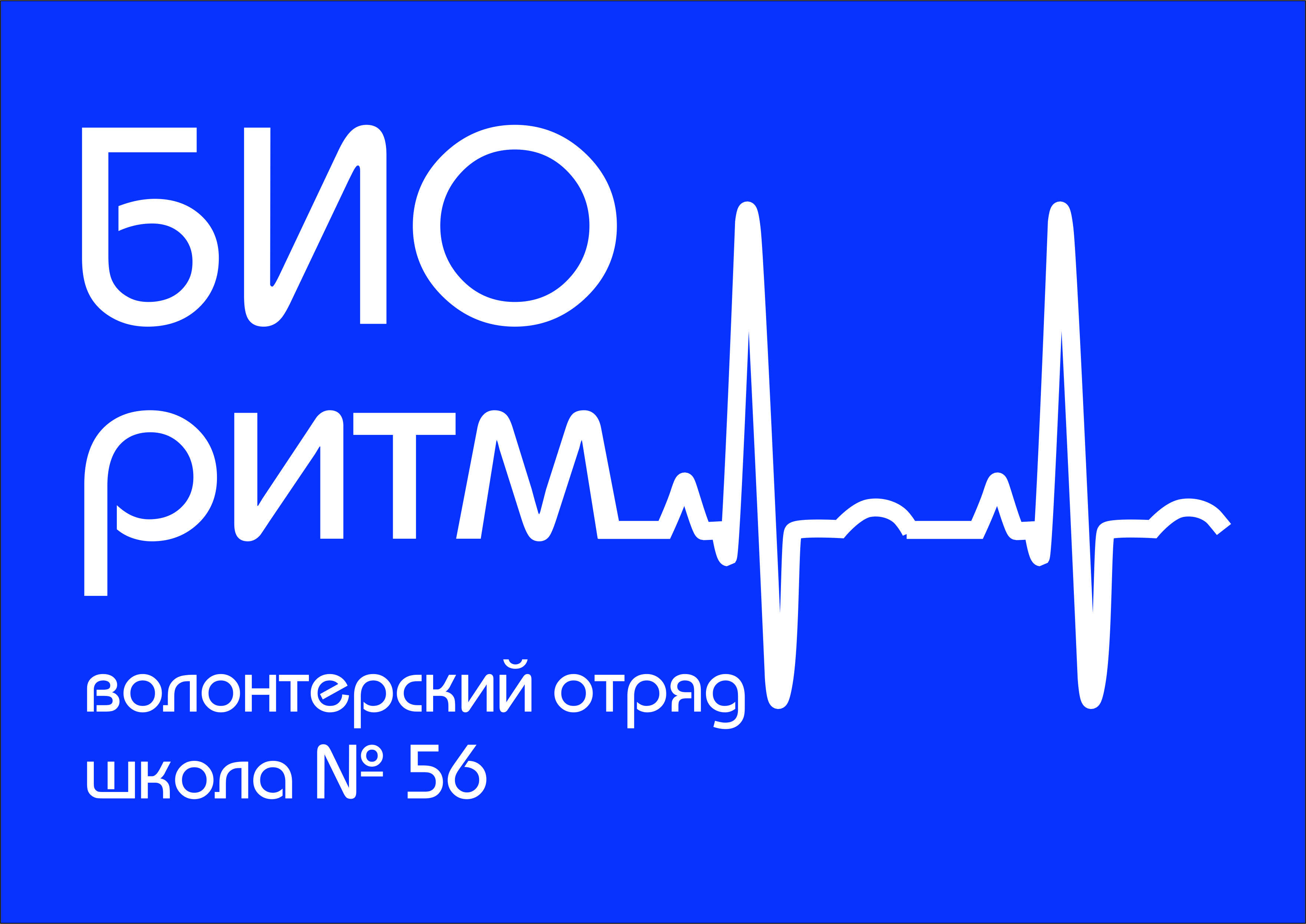 20220
2020-2021  годы:
участие во Всероссийской акции взаимопомощи маломобильным гражданам «Мы вместе»;
- развитие семейного волонтерства
«СПАСИБО» - НАША ГЛАВНАЯ НАГРАДА!
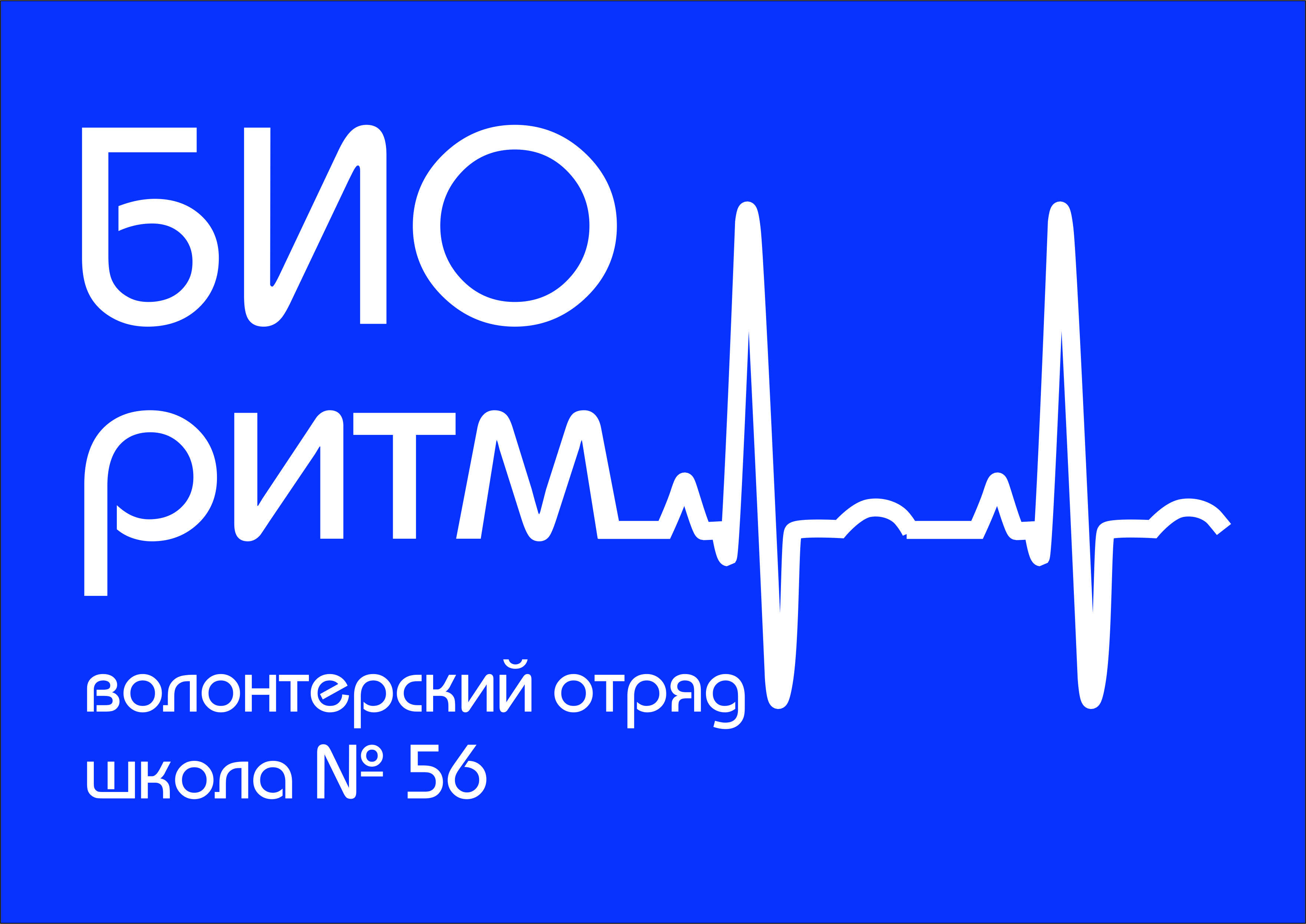